Министерство образования РМ
ПОРТФОЛИО
Филалеевой Юлии Сергеевны
воспитателя МАДОУ
«Детский сад №82 комбинированного вида» городского округа Саранск
Дата рождения: 12.08.1986
Профессиональное образование: средне-профессиональное , колледж искусства и культуры РМ по специальности социально-культурная деятельность и народное художественное творчество 2005г.».
Профессиональная переподготовка:
ГБУ  ДПО «Мордовский республиканский институт образования» 
«Педагогика и методика дошкольного образования», 2017г.
Стаж педагогической работы: 4года
Общий трудовой стаж: 18 лет
Наличие квалификационной категории: соответствие занимаемой должности
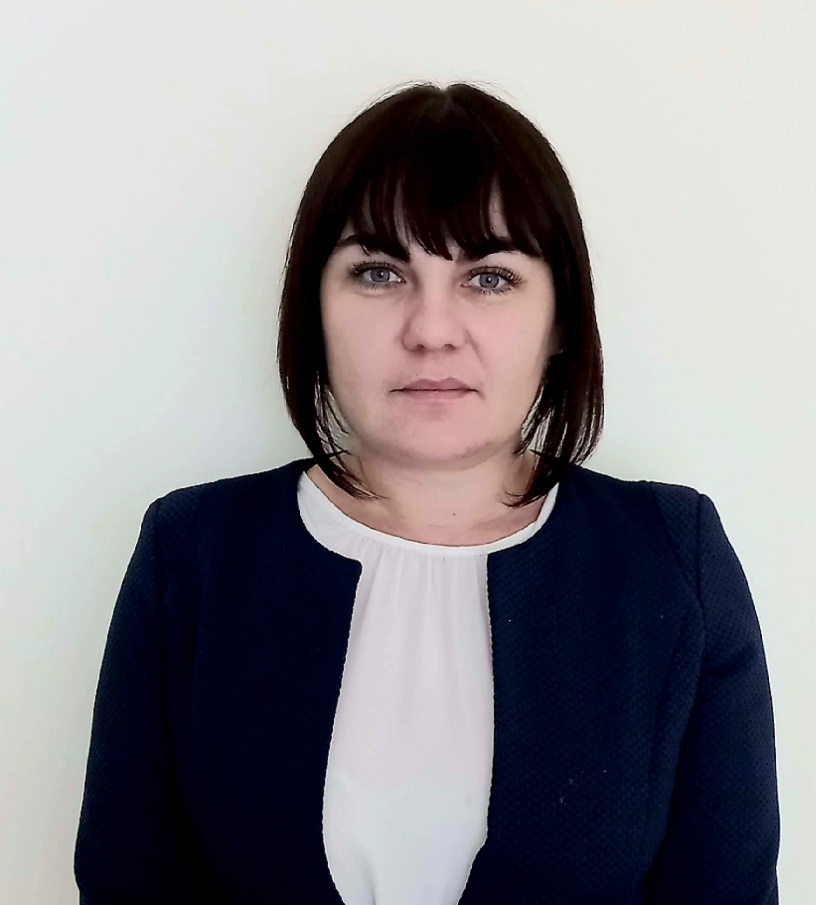 Представление к аттестации
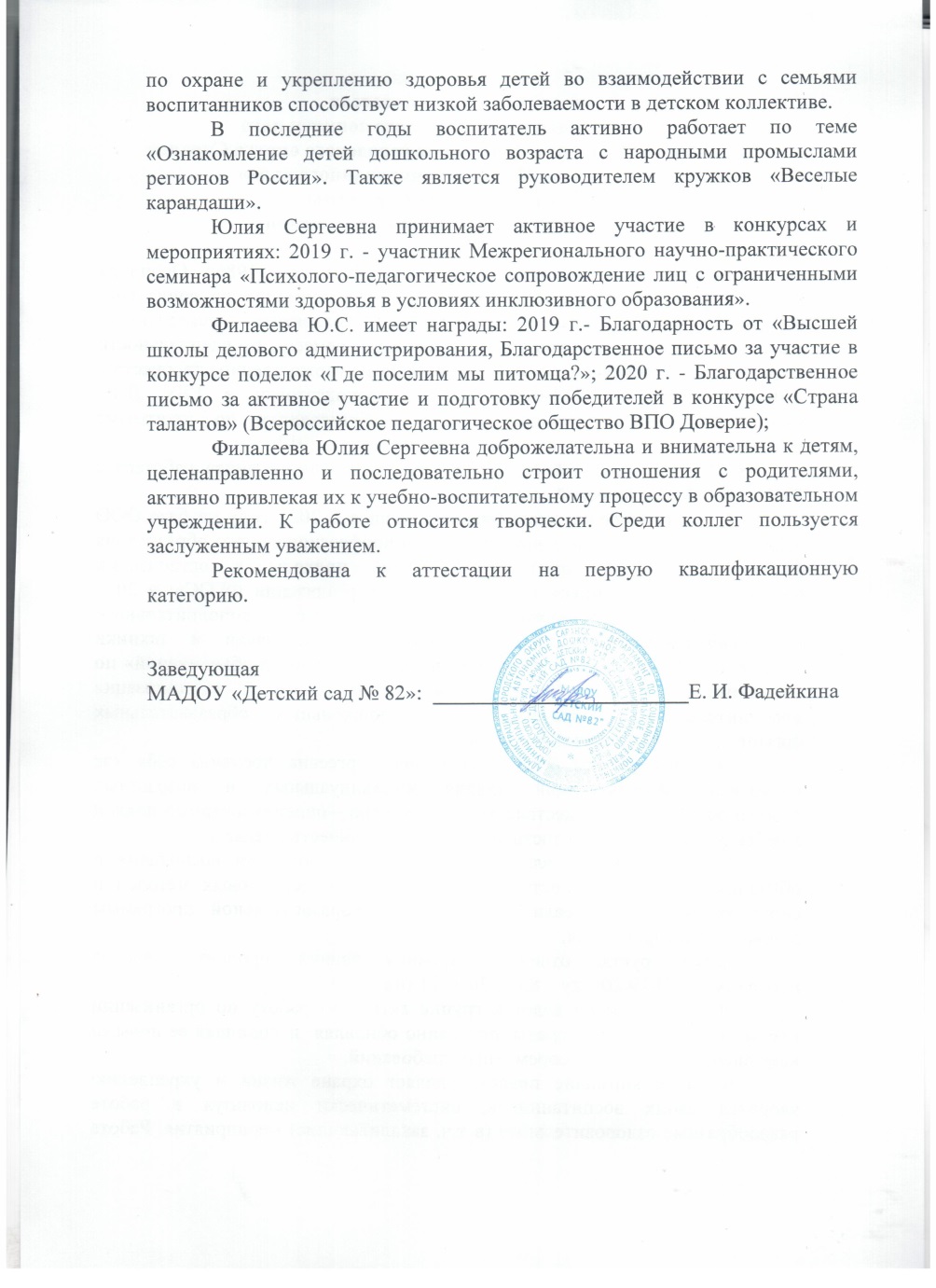 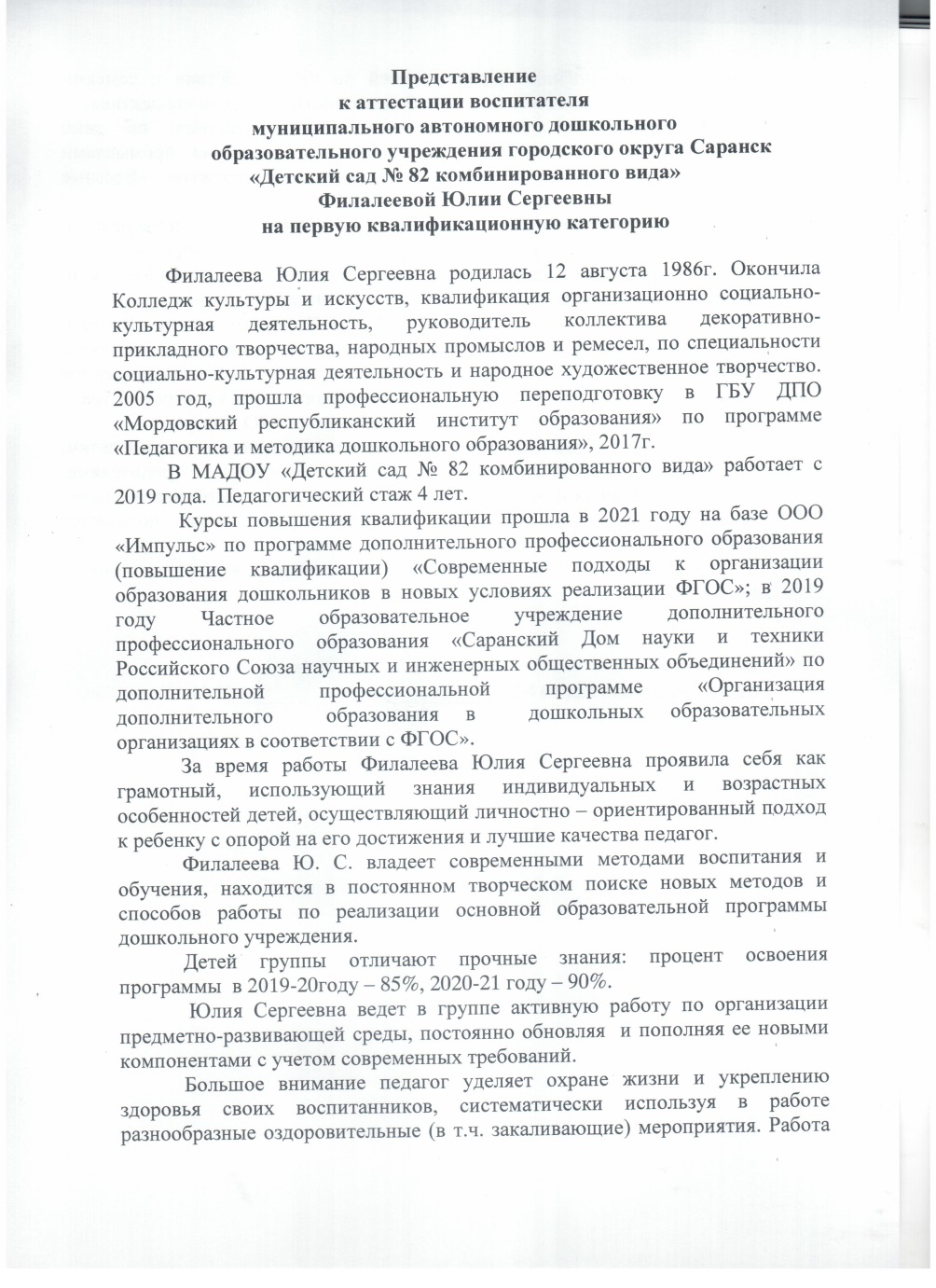 Представление педагогического опыта«Ознакомление детей дошкольного возраста с народными промыслами регионов России. »
https://upload2.schoolrm.ru/iblock/bce/bce79eb6ea6f7745afc145372f42ce3f/ATTESTATSIYA-YULYA.pdf
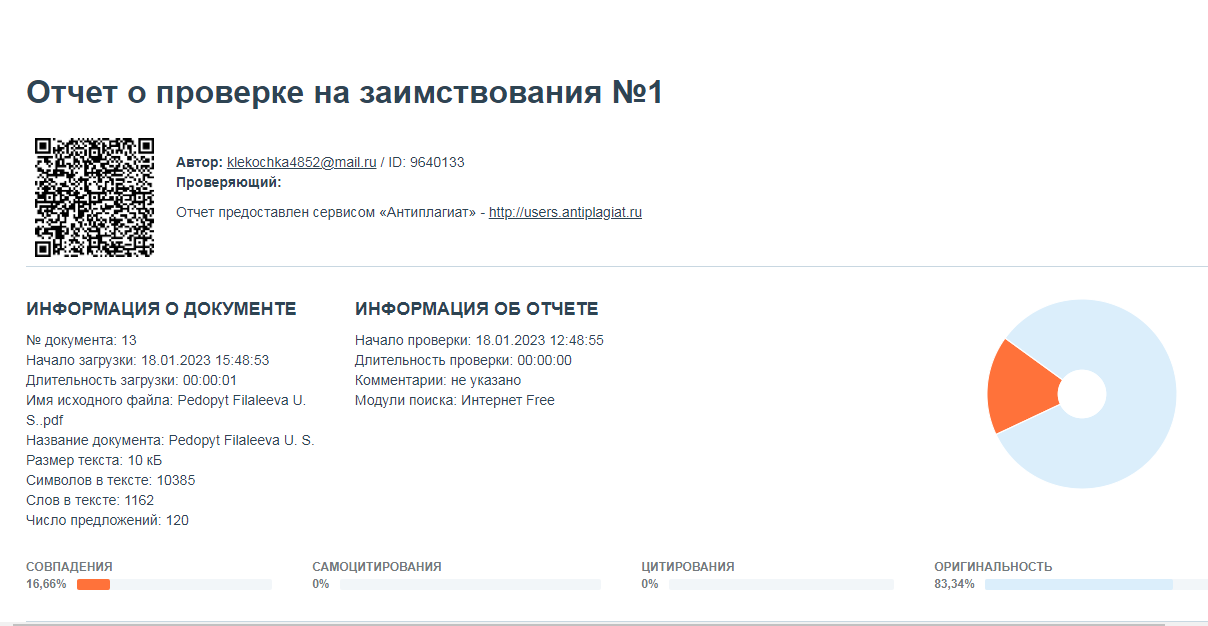 1.Участие в инновационной (экспериментальной) деятельности
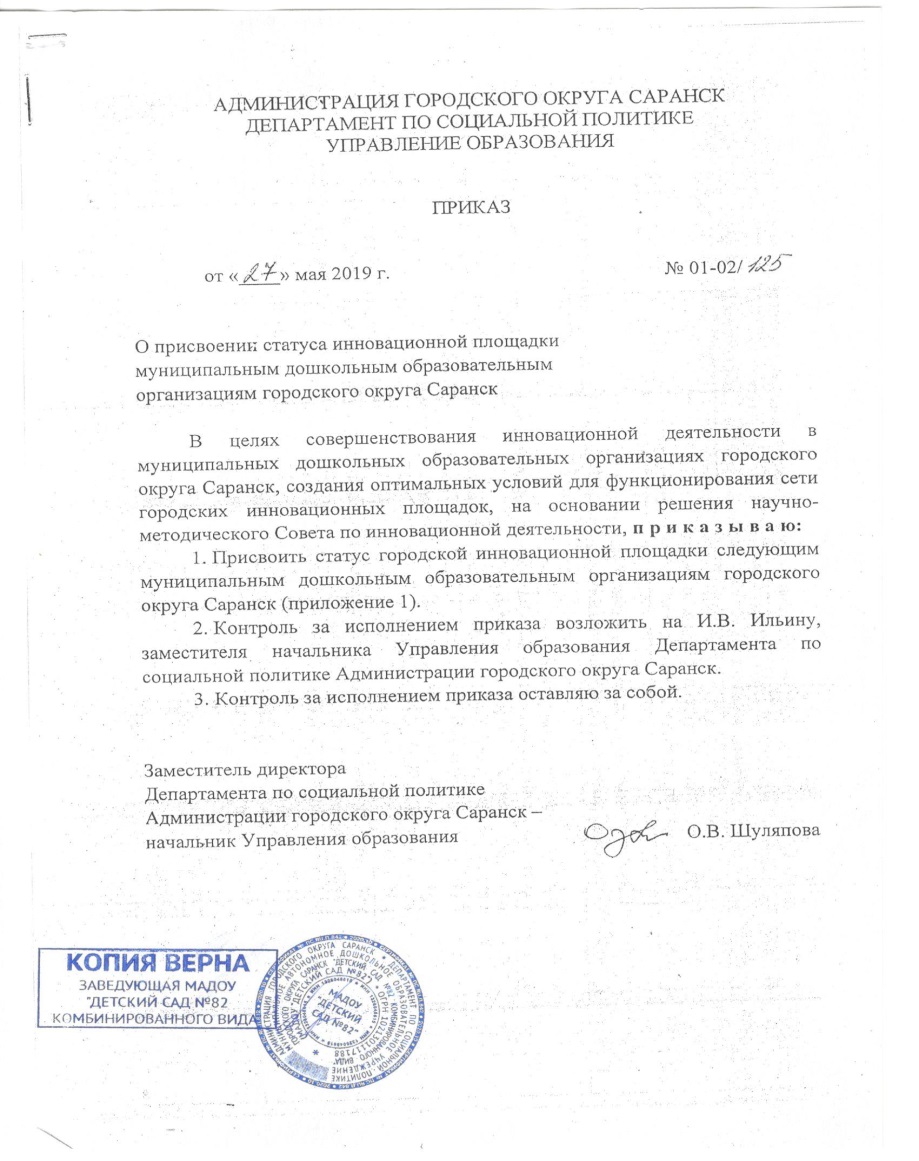 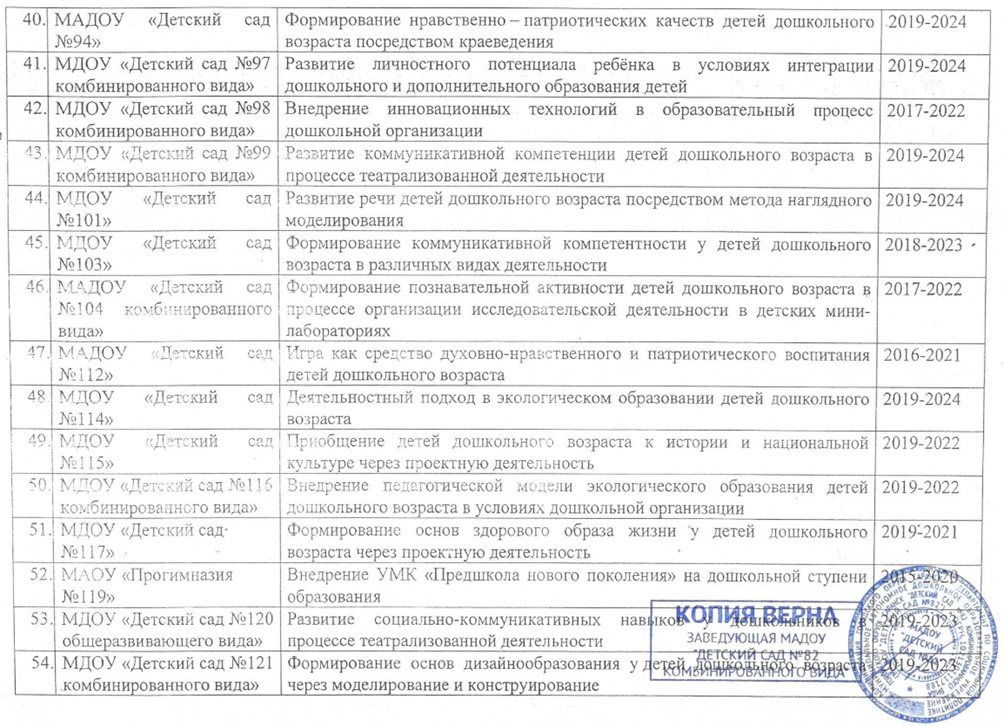 1.Участие в инновационной (экспериментальной) деятельности
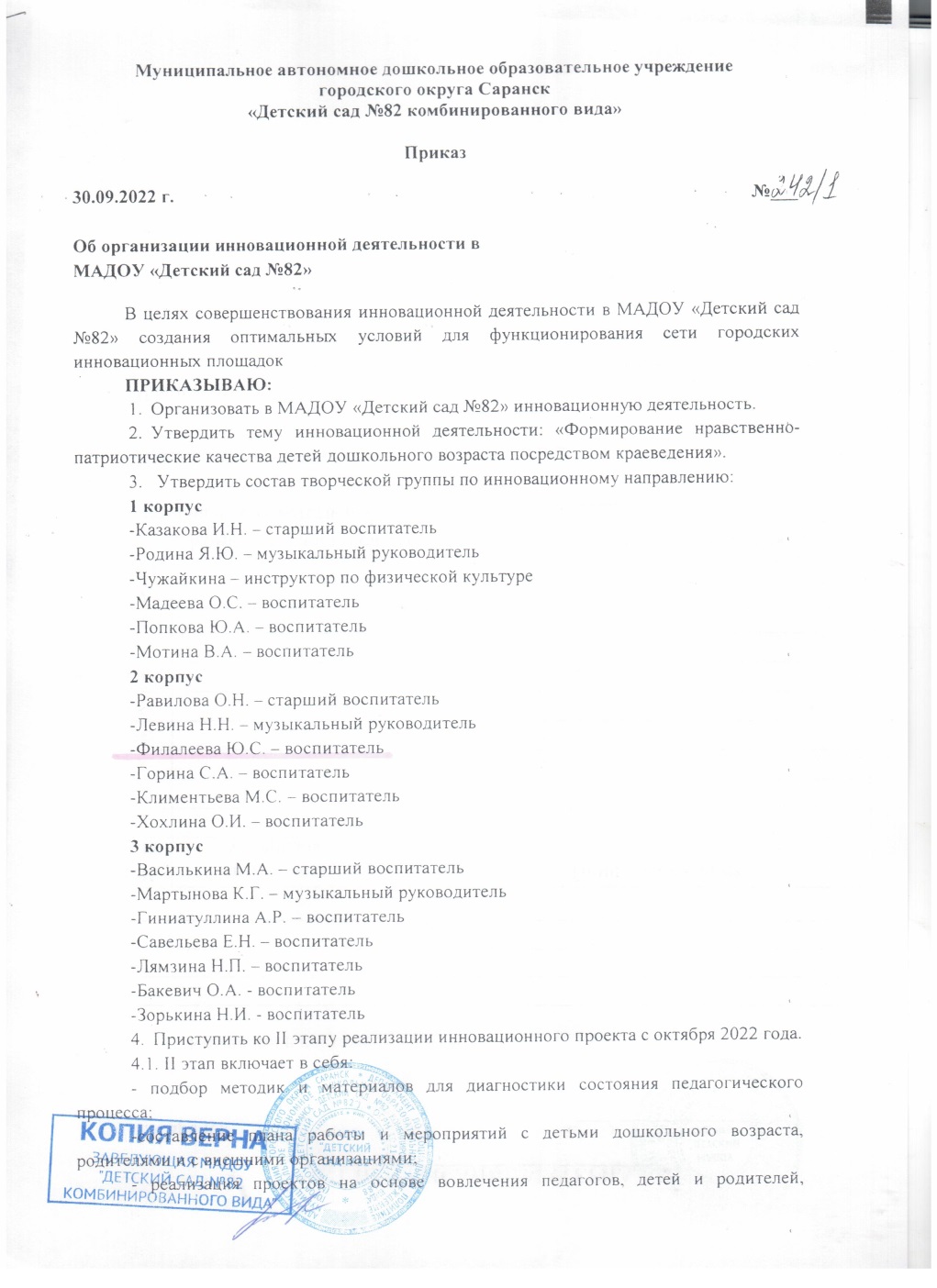 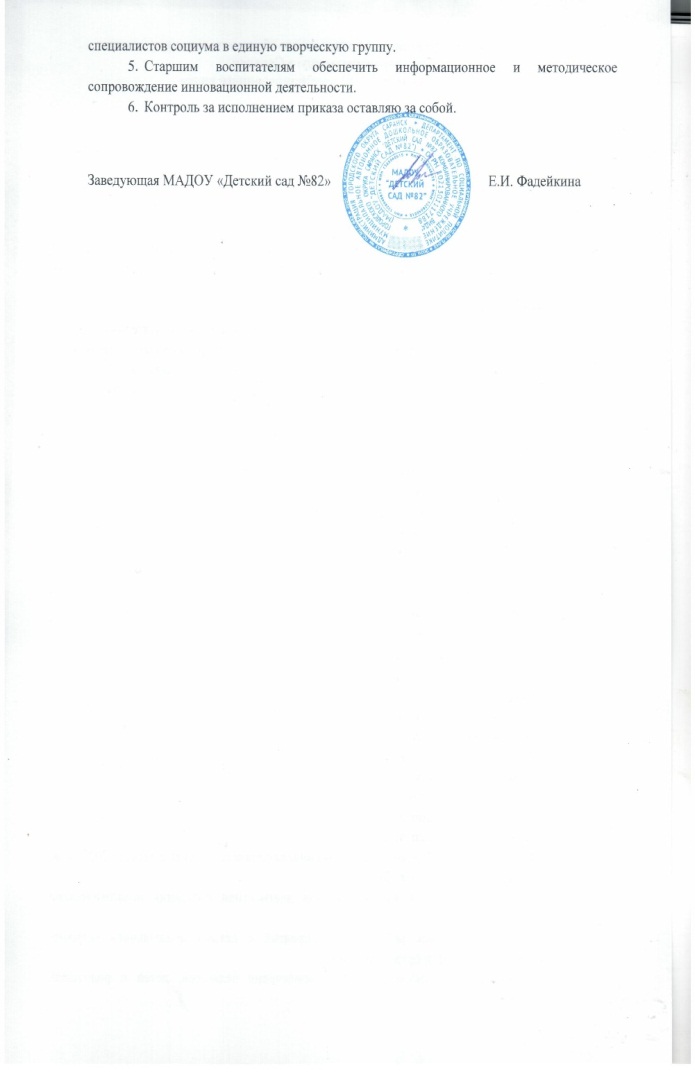 1.Участие в инновационной (экспериментальной) деятельности
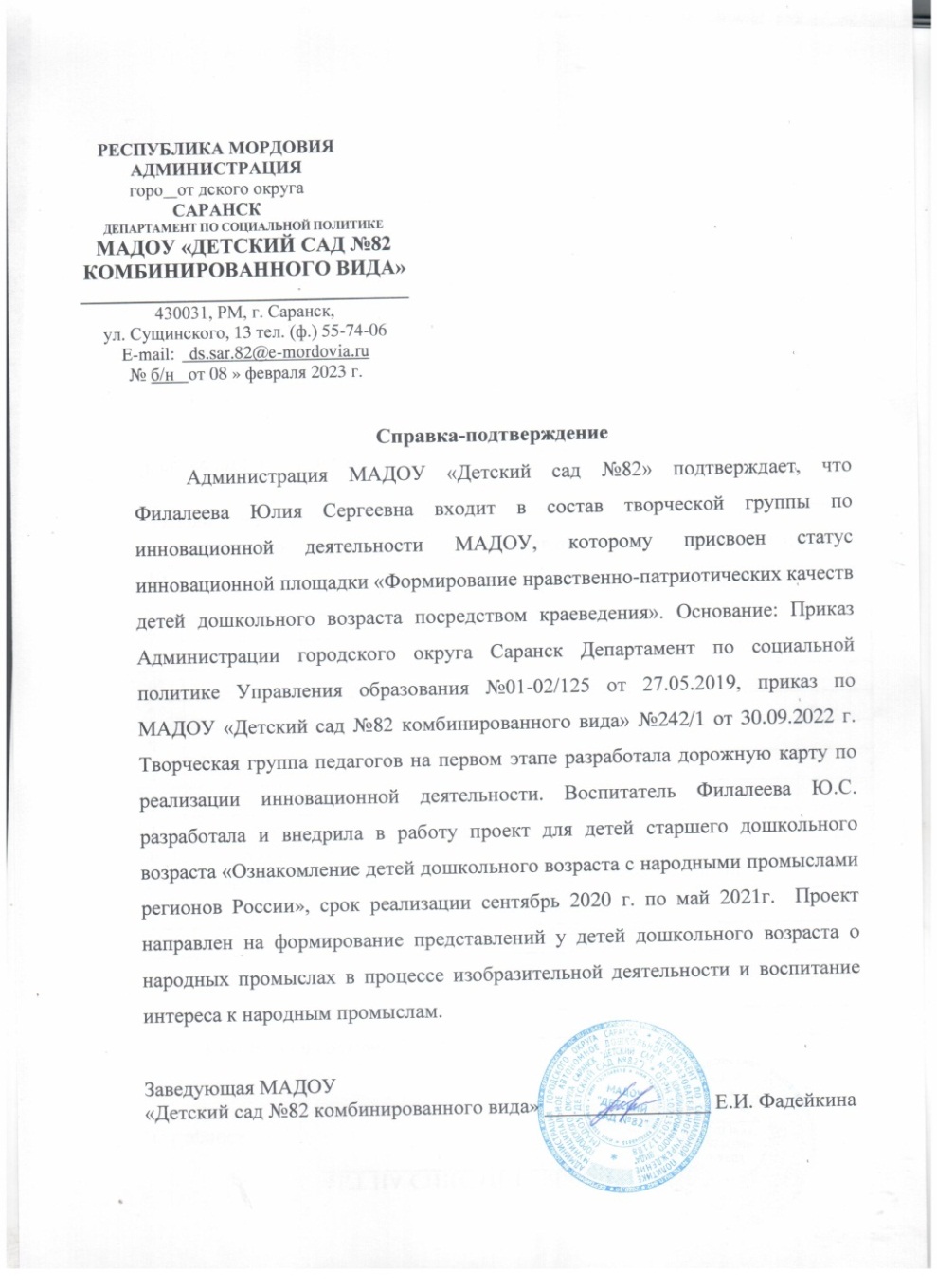 1.Участие в инновационной (экспериментальной) деятельности
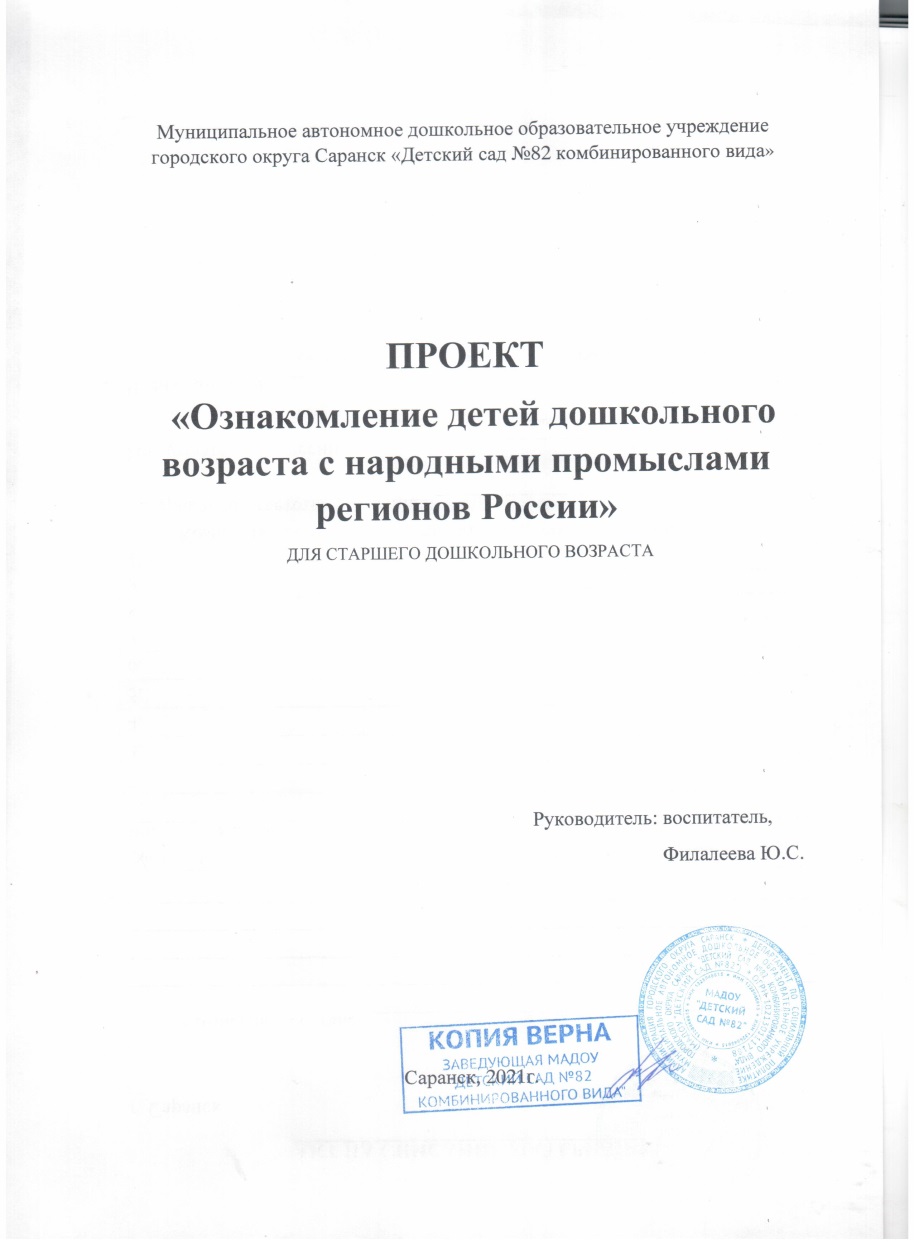 2. Наставничество
Не имею
3. Наличие публикаций
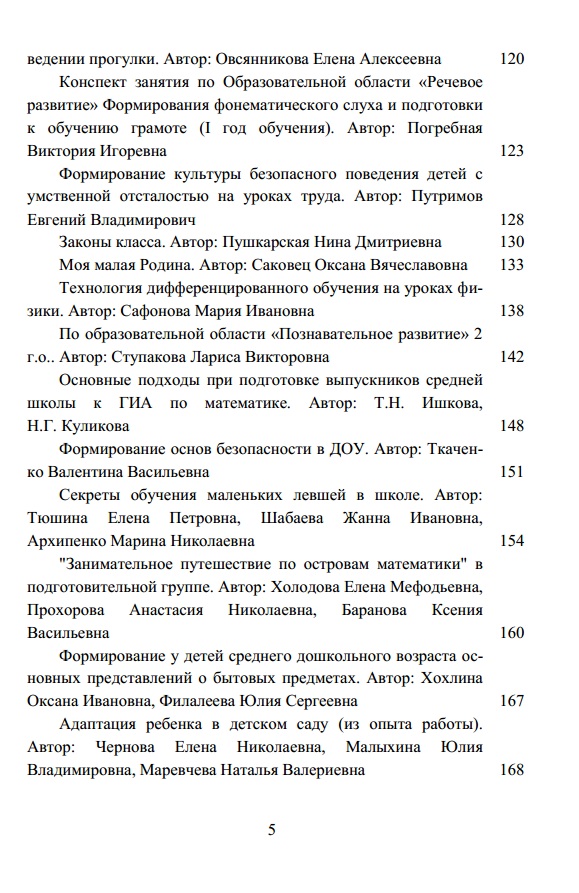 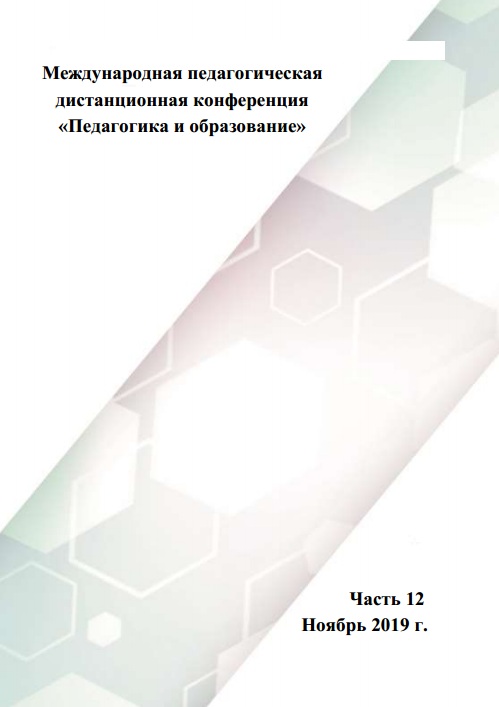 3. Наличие публикаций
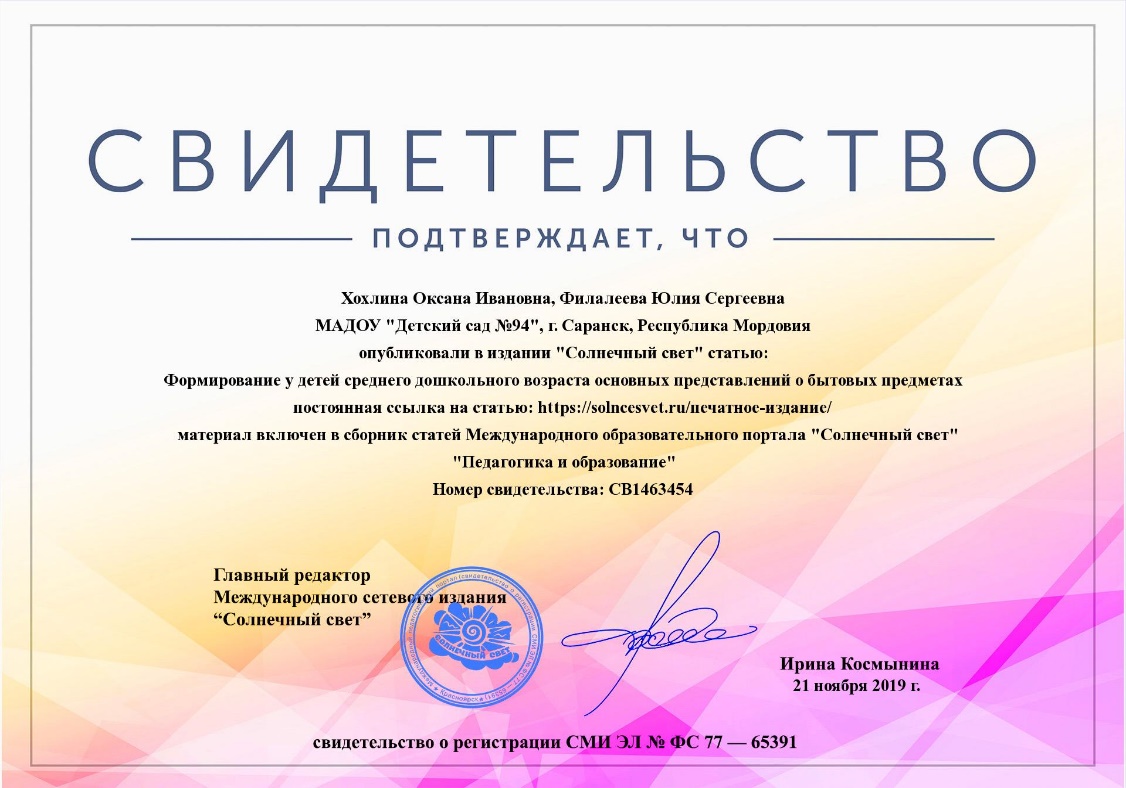 4.Результат участия воспитанников в конкурсах, турнирах, выставках, соревнованиях
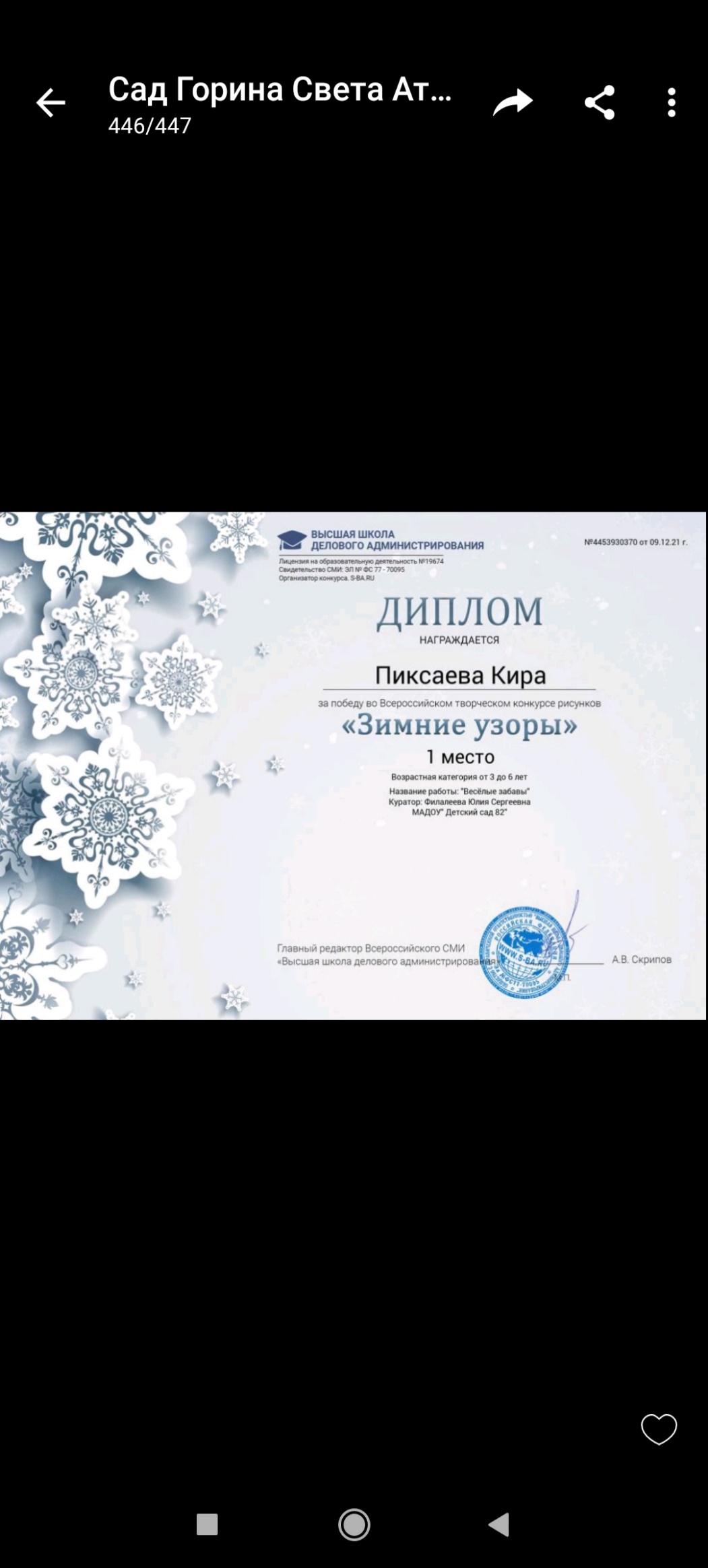 4.Результат участия воспитанников в конкурсах, турнирах, выставках, соревнованиях
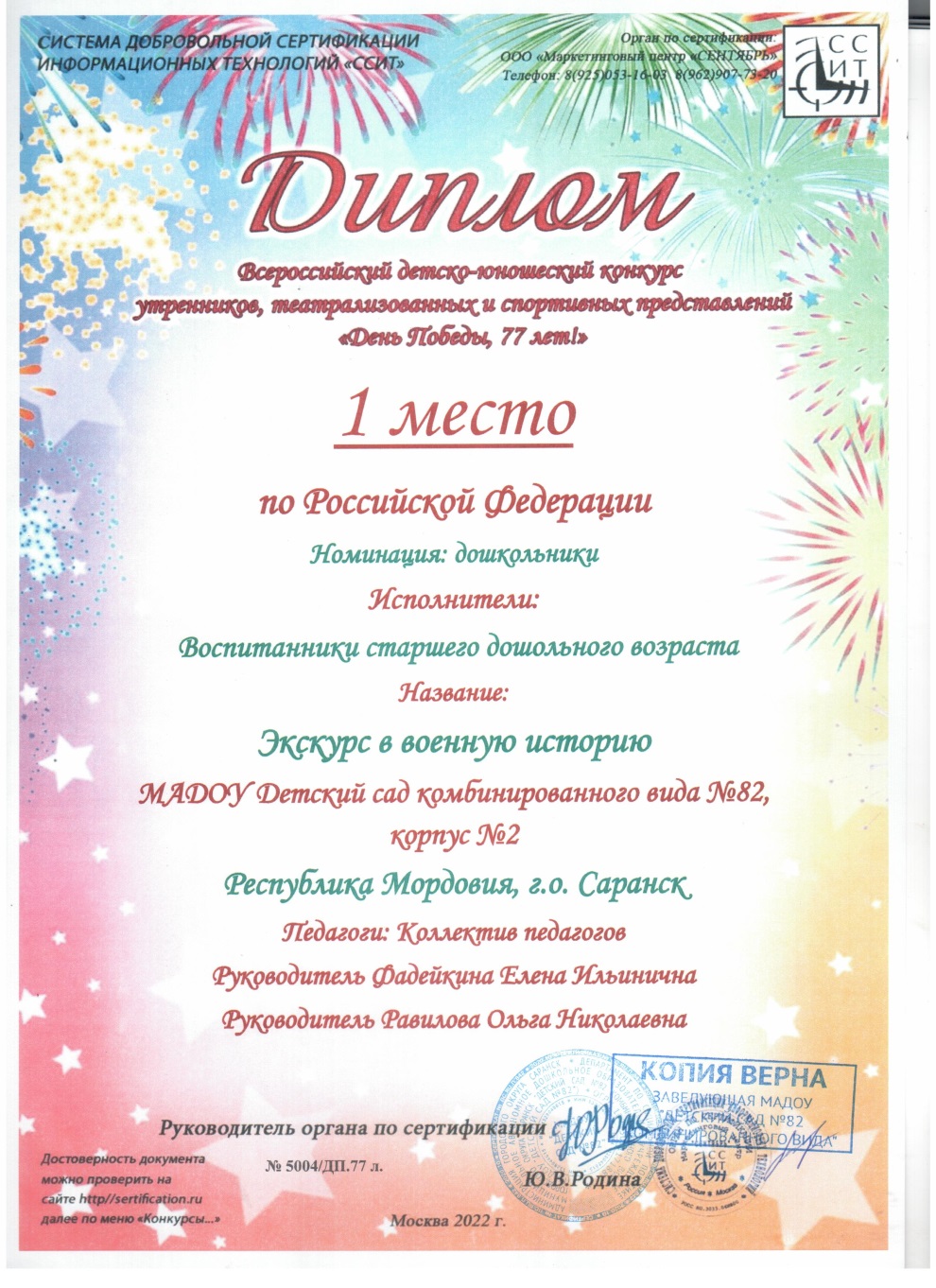 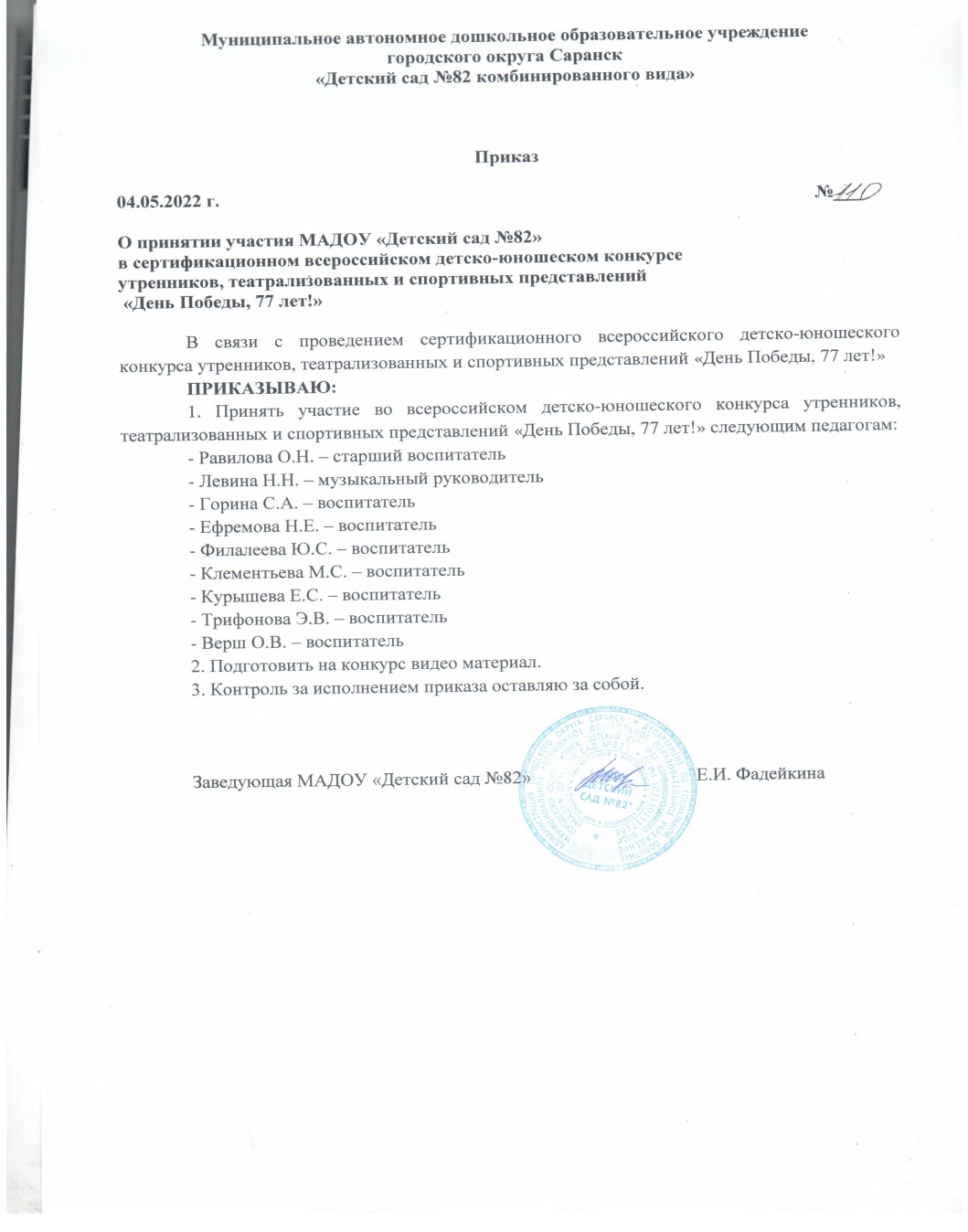 4.Результат участия воспитанников в конкурсах, турнирах, выставках, соревнованиях
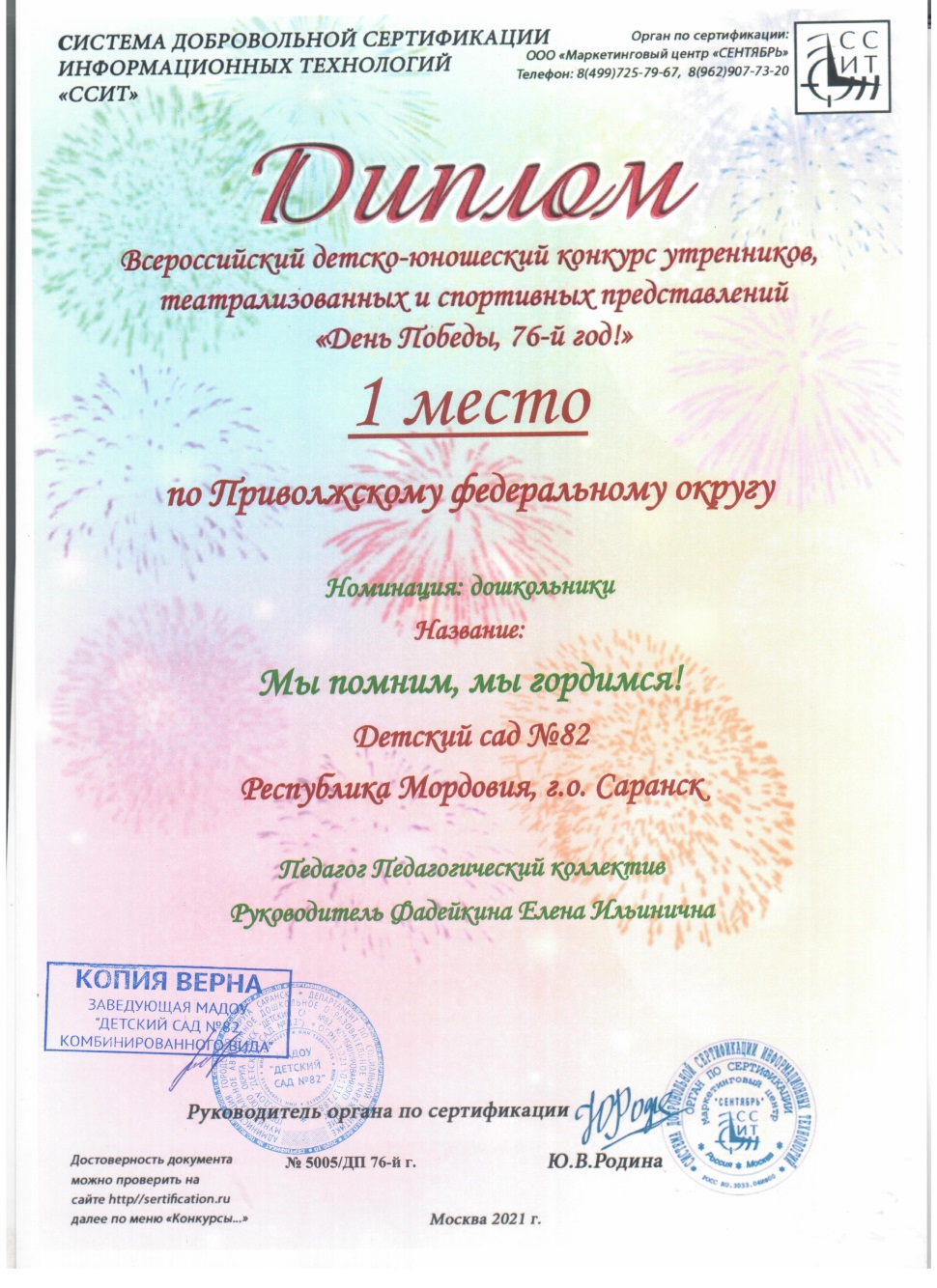 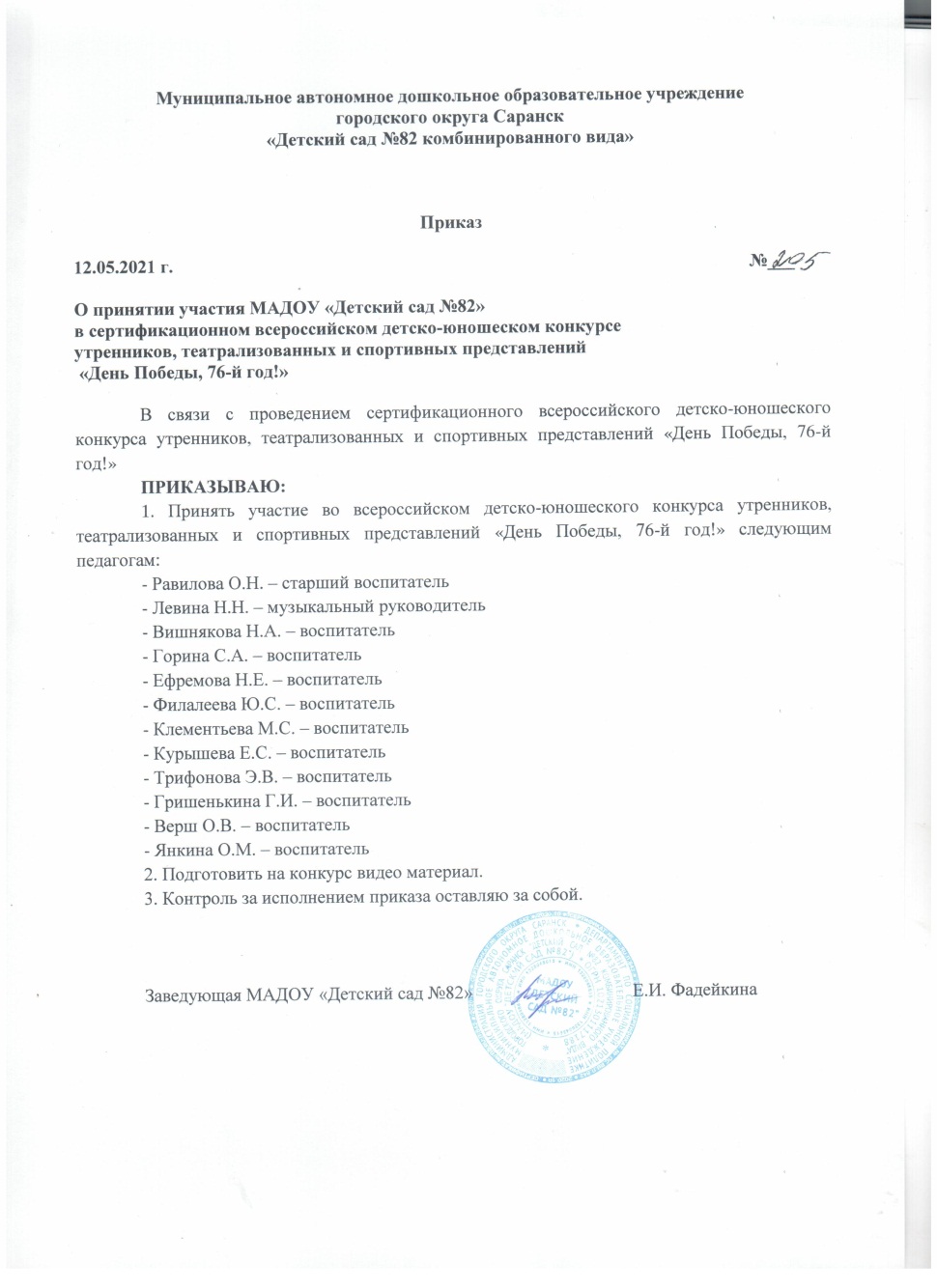 4.Результат участия воспитанников в конкурсах, турнирах, выставках, соревнованиях
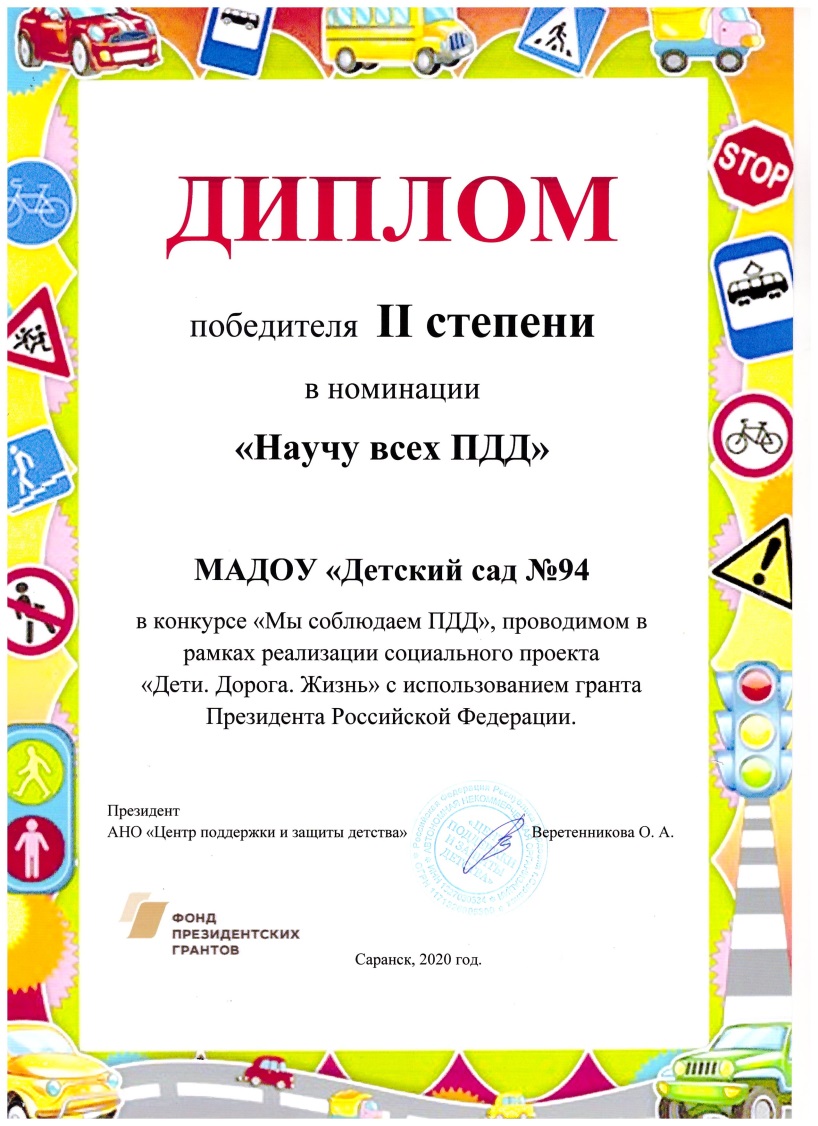 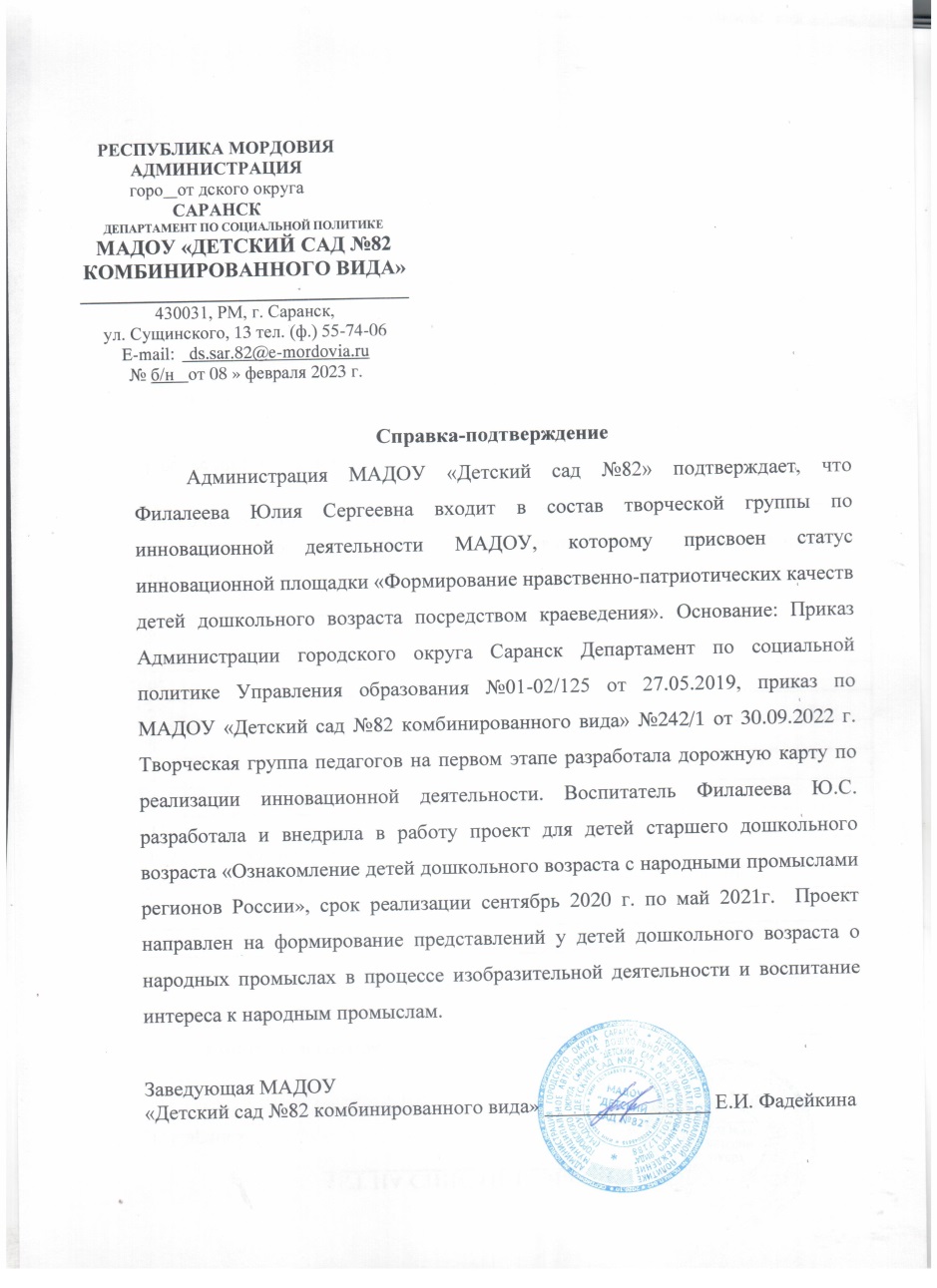 5. Наличие авторских программ, методических пособий
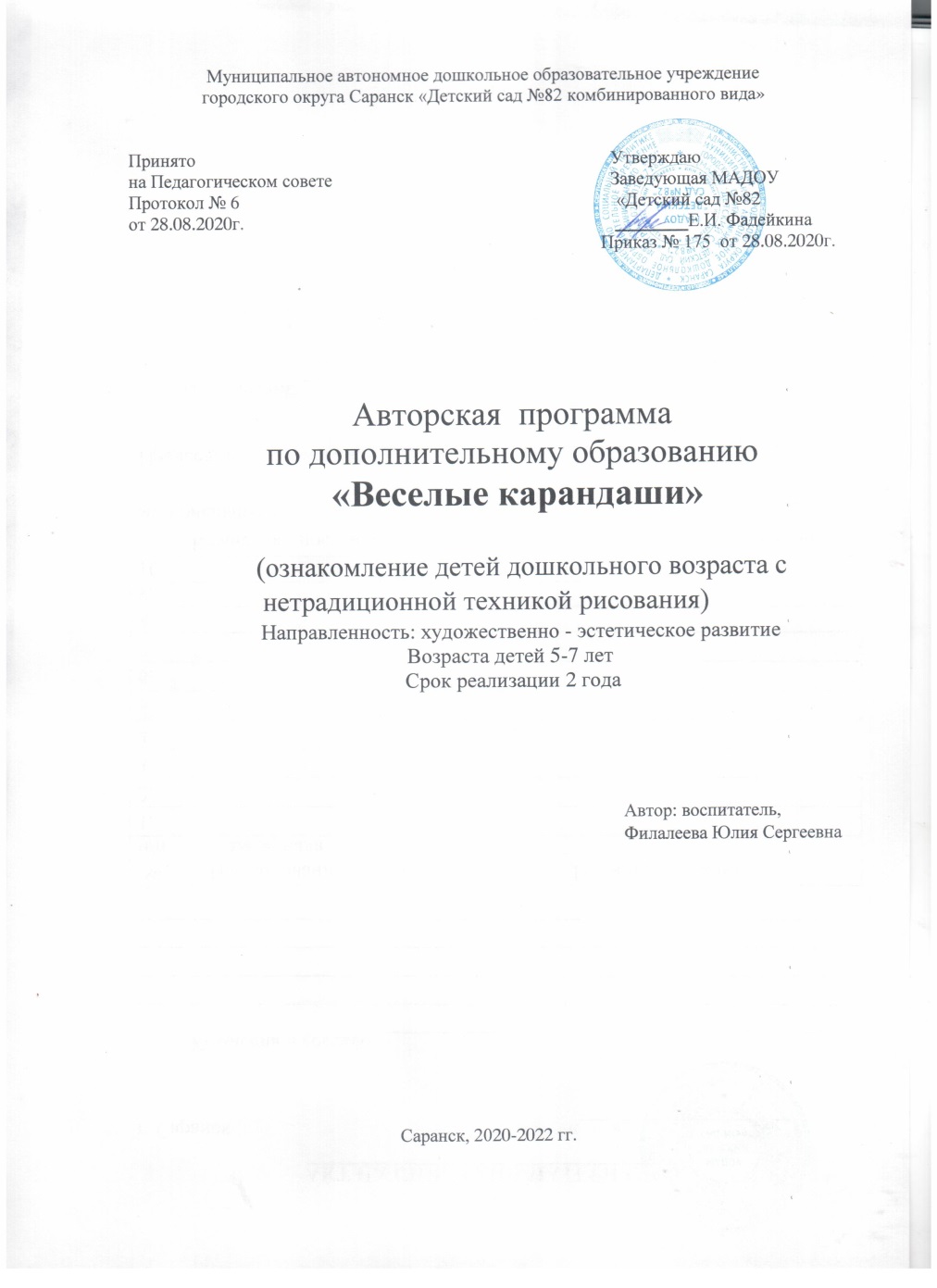 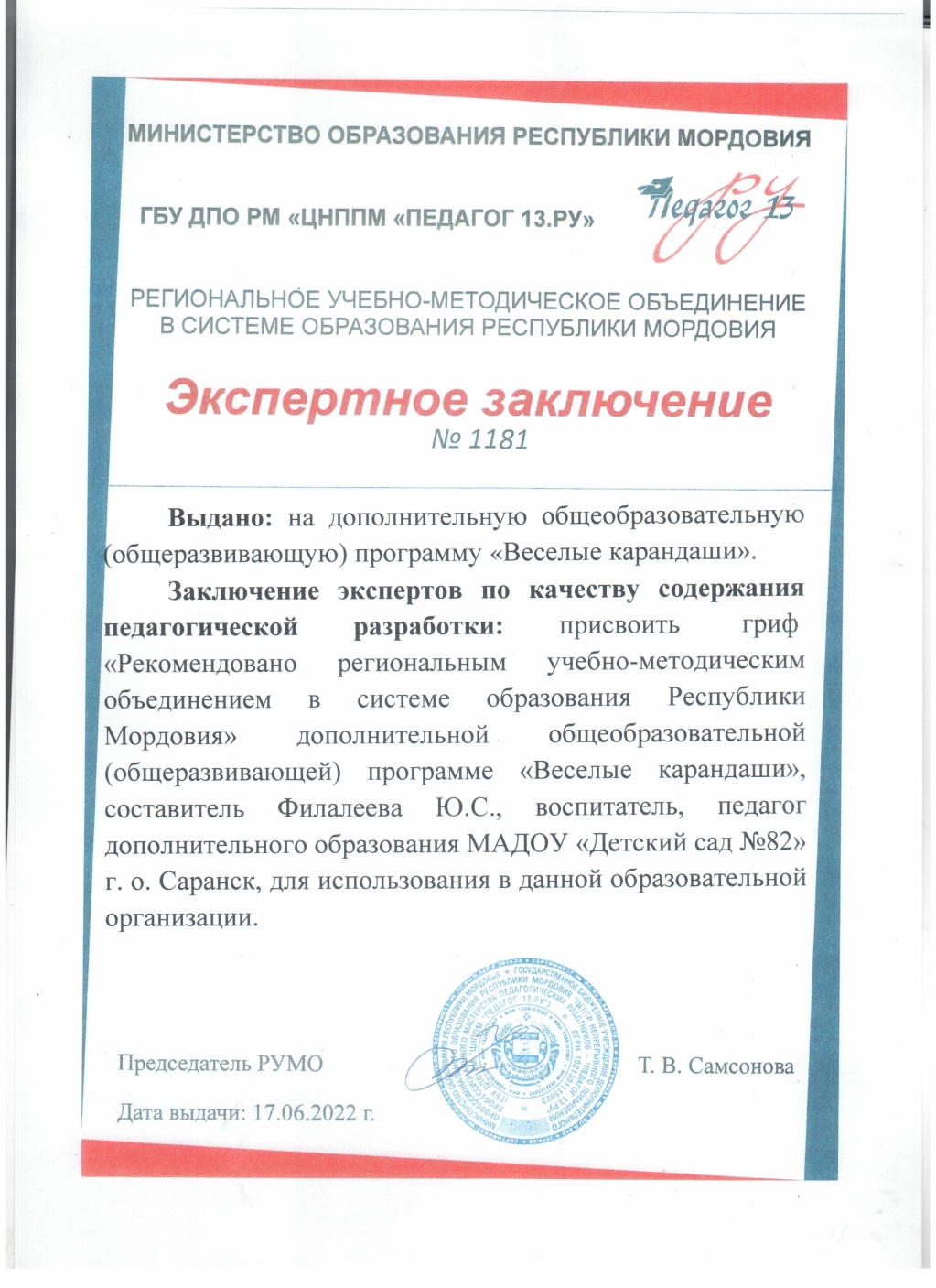 6.Выступления на заседаниях методических советов, научно – практических конференциях, педагогических чтениях, семинарах, секциях, радиопередачах
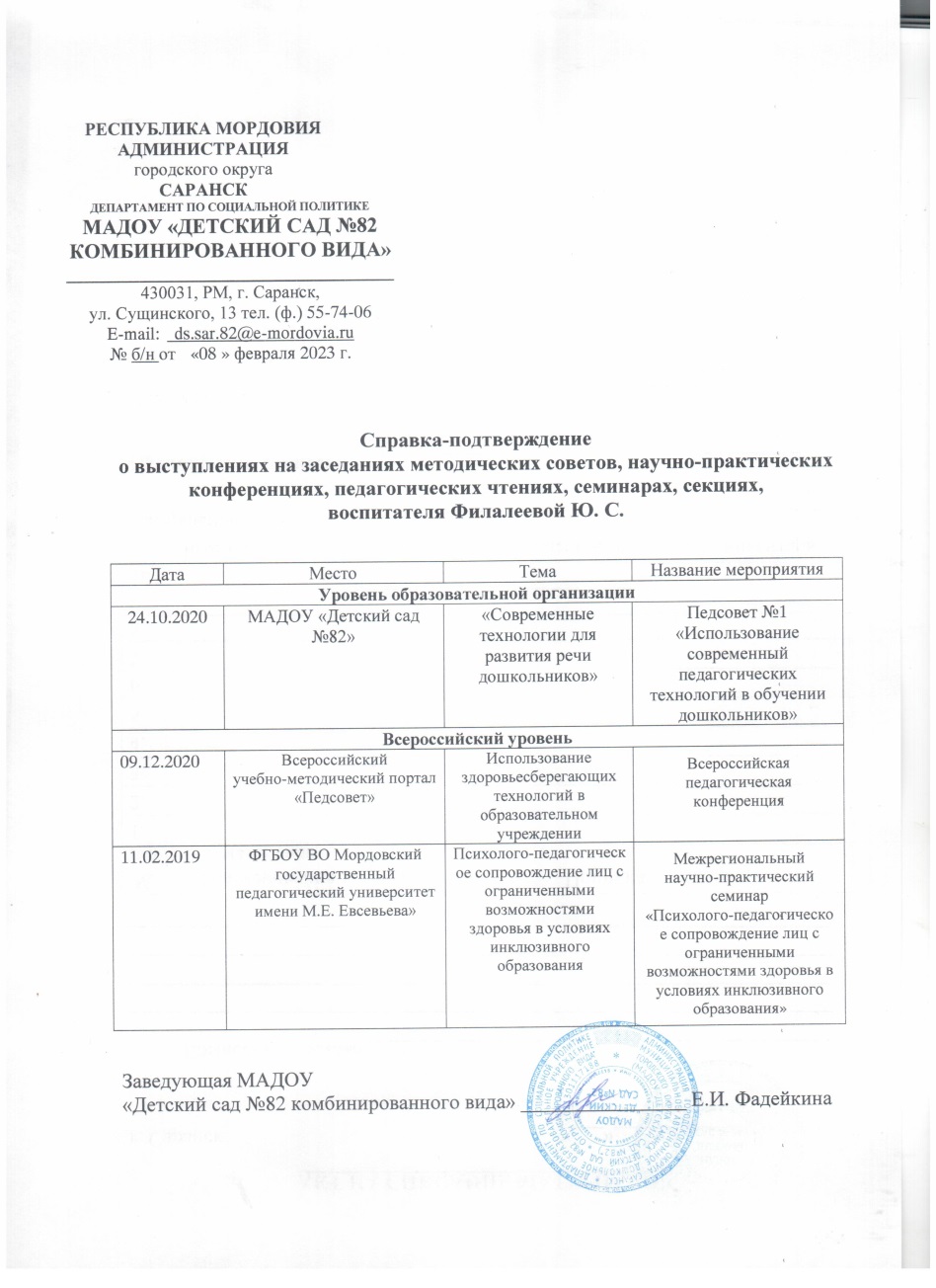 6.Выступления на заседаниях методических советов, научно – практических конференциях, педагогических чтениях, семинарах, секциях, радиопередачах
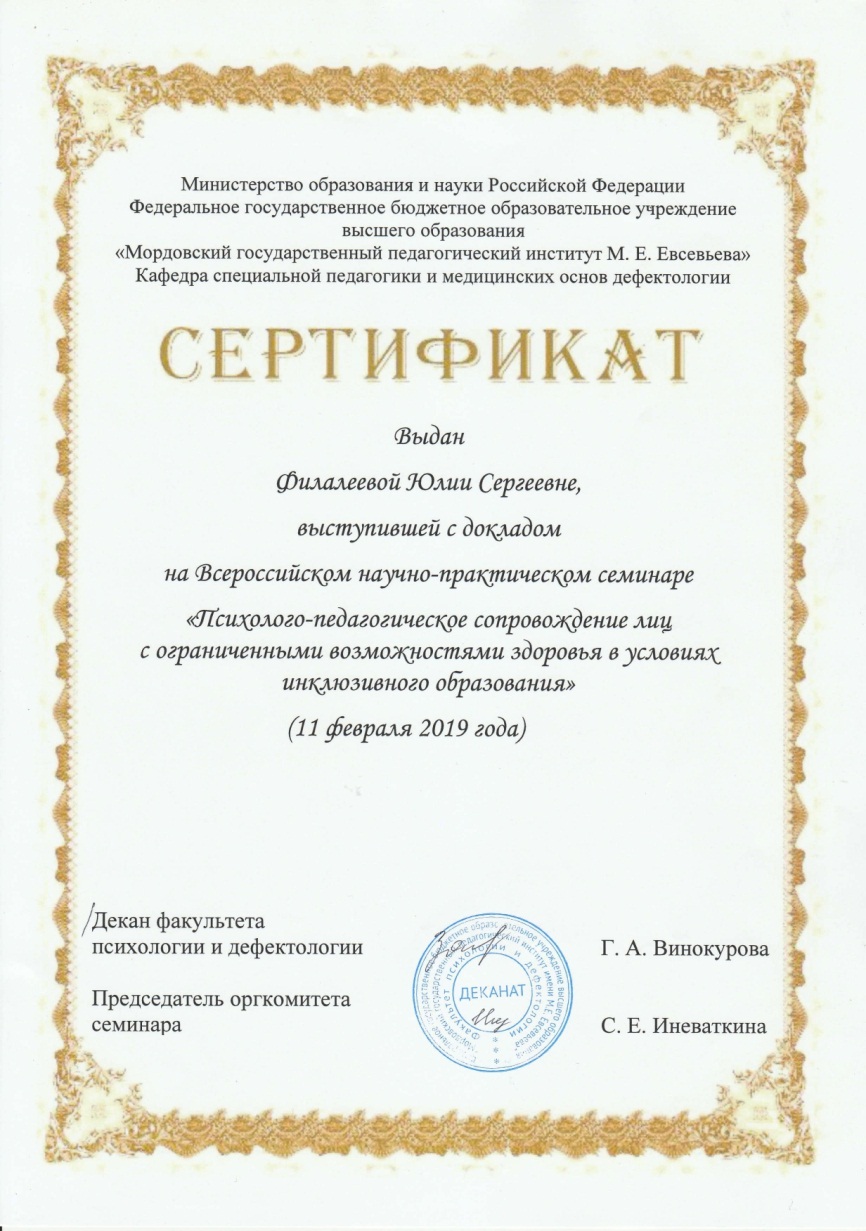 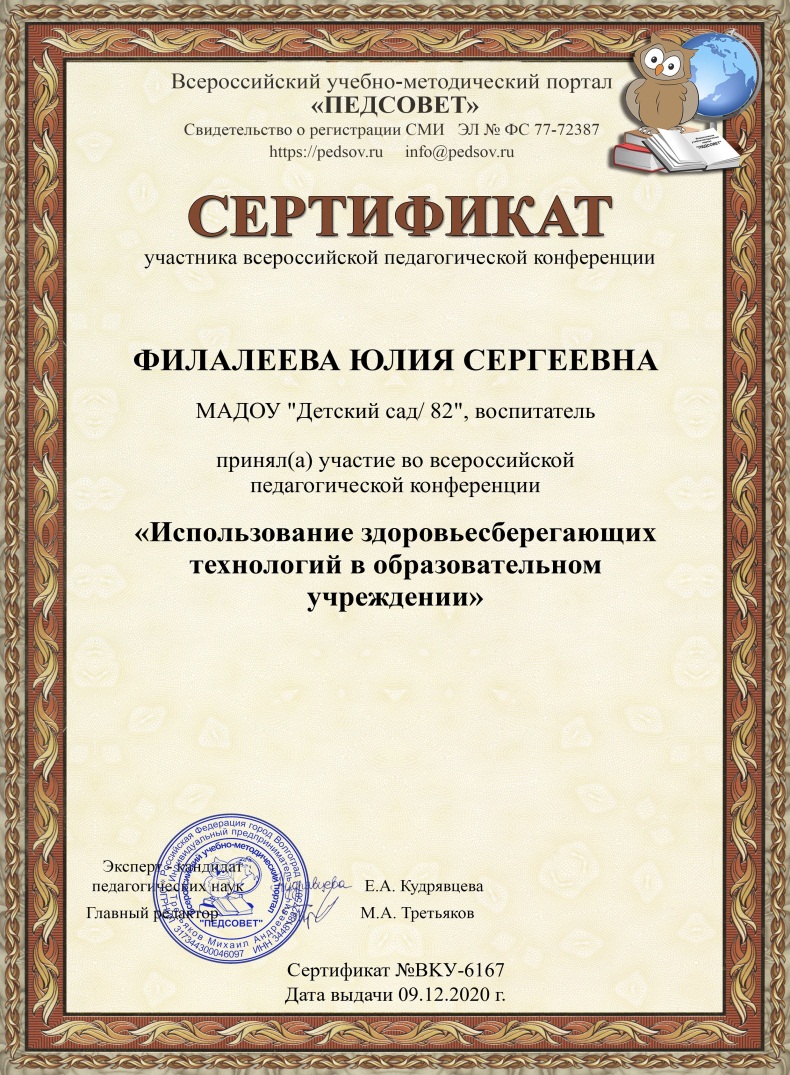 6.Выступления на заседаниях методических советов, научно – практических конференциях, педагогических чтениях, семинарах, секциях, радиопередачах
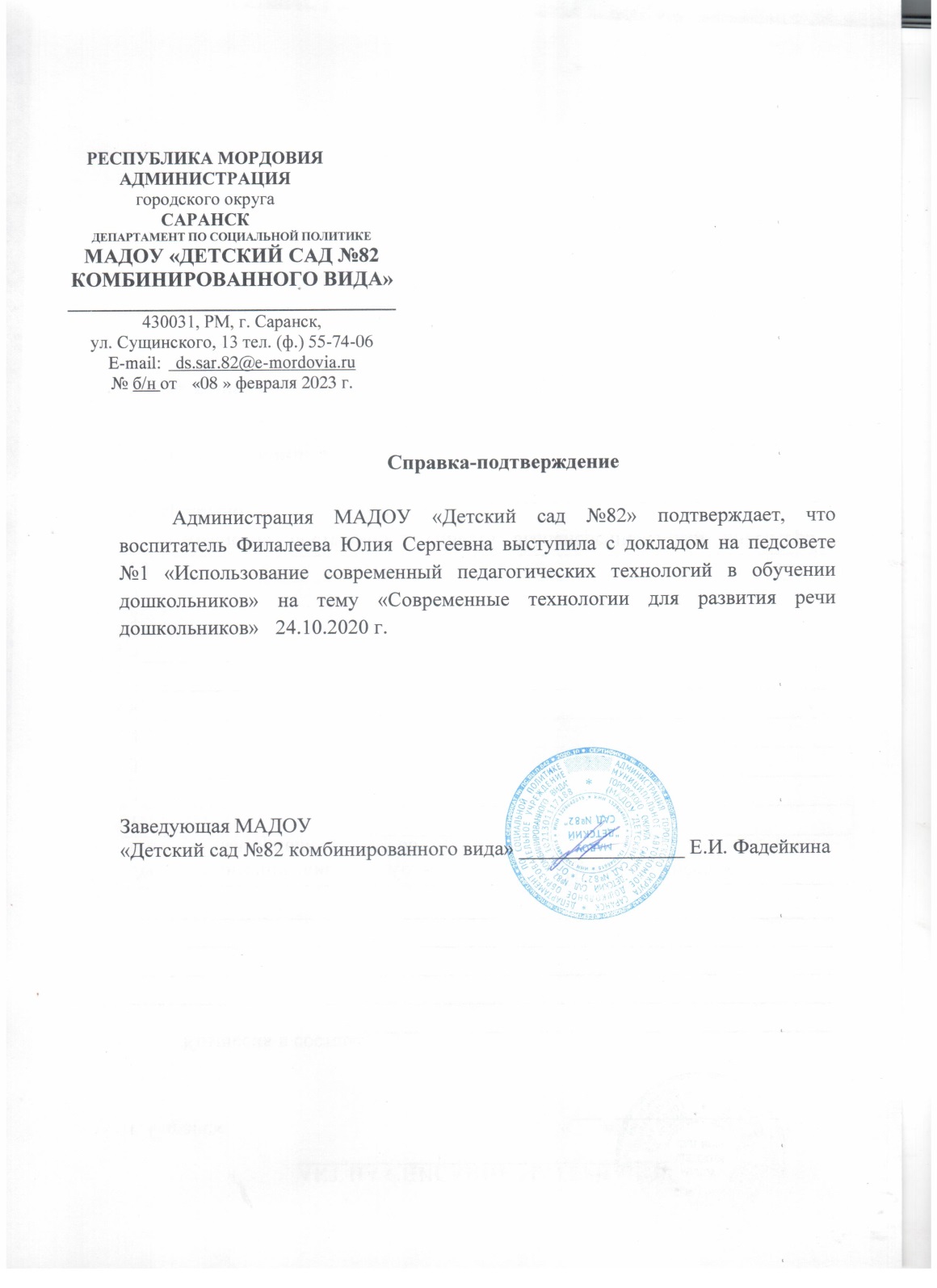 7.Проведение  открытых занятий, мастер – классов, мероприятий.
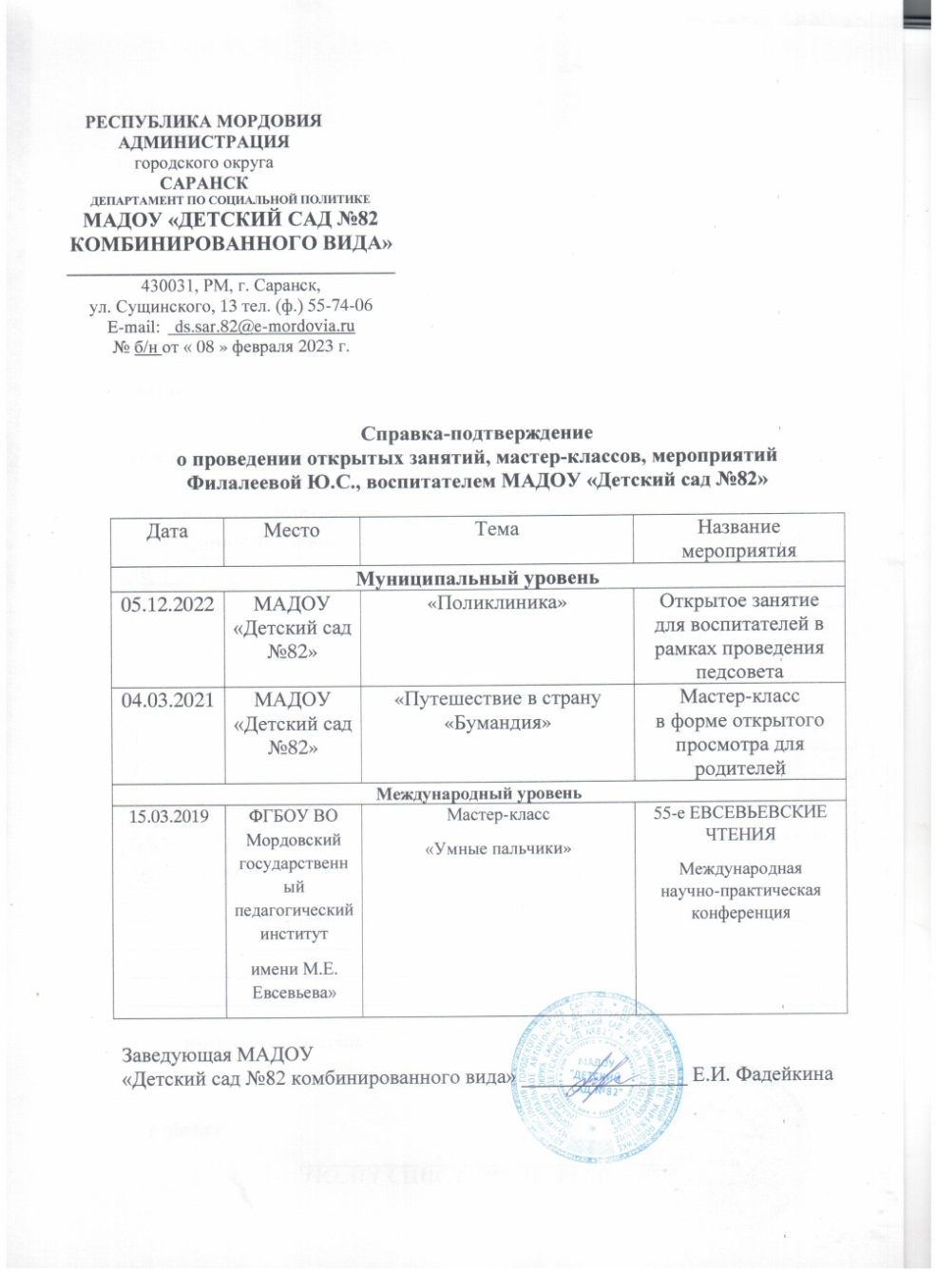 7.Проведение  открытых занятий, мастер – классов, мероприятий.
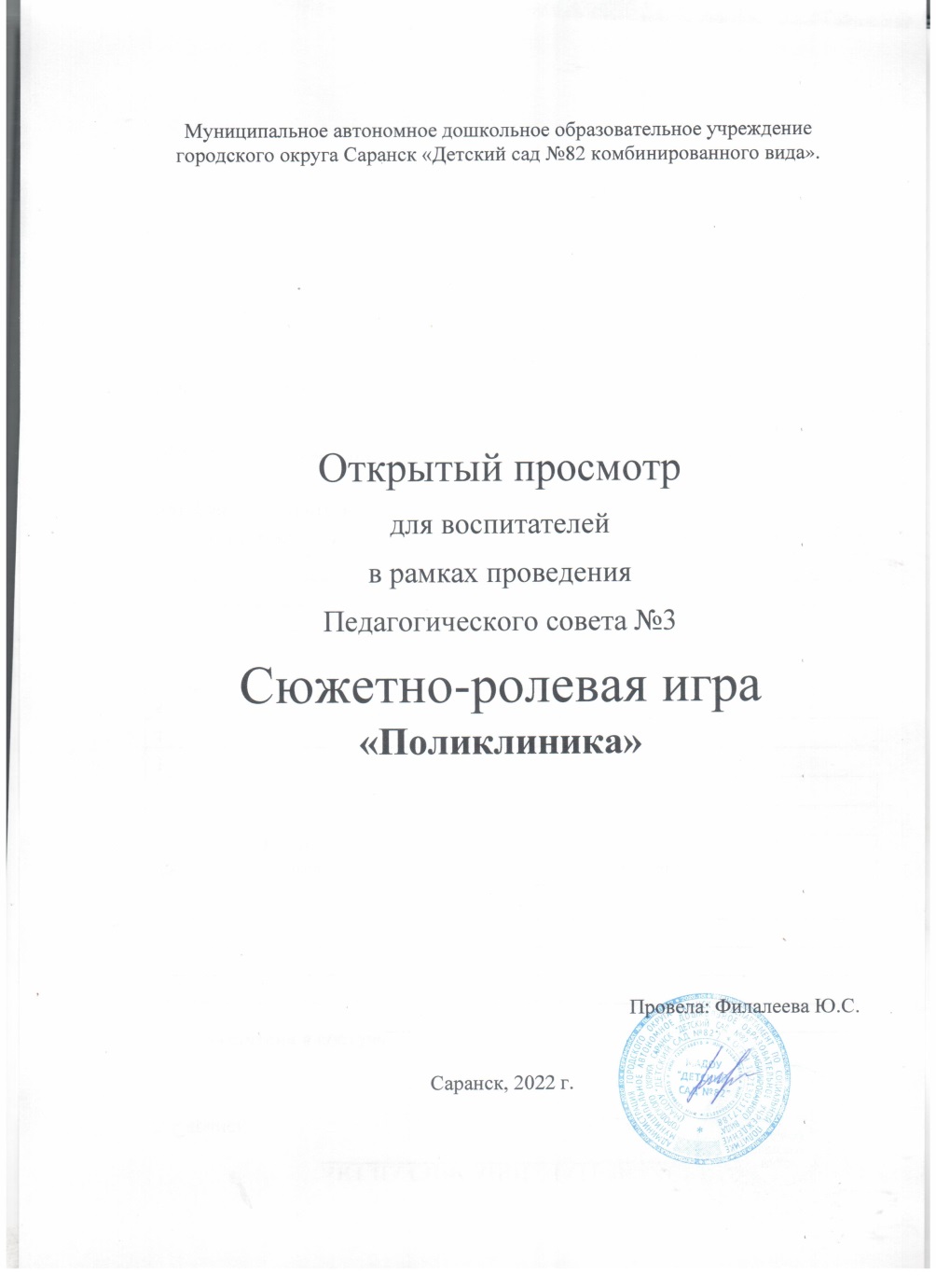 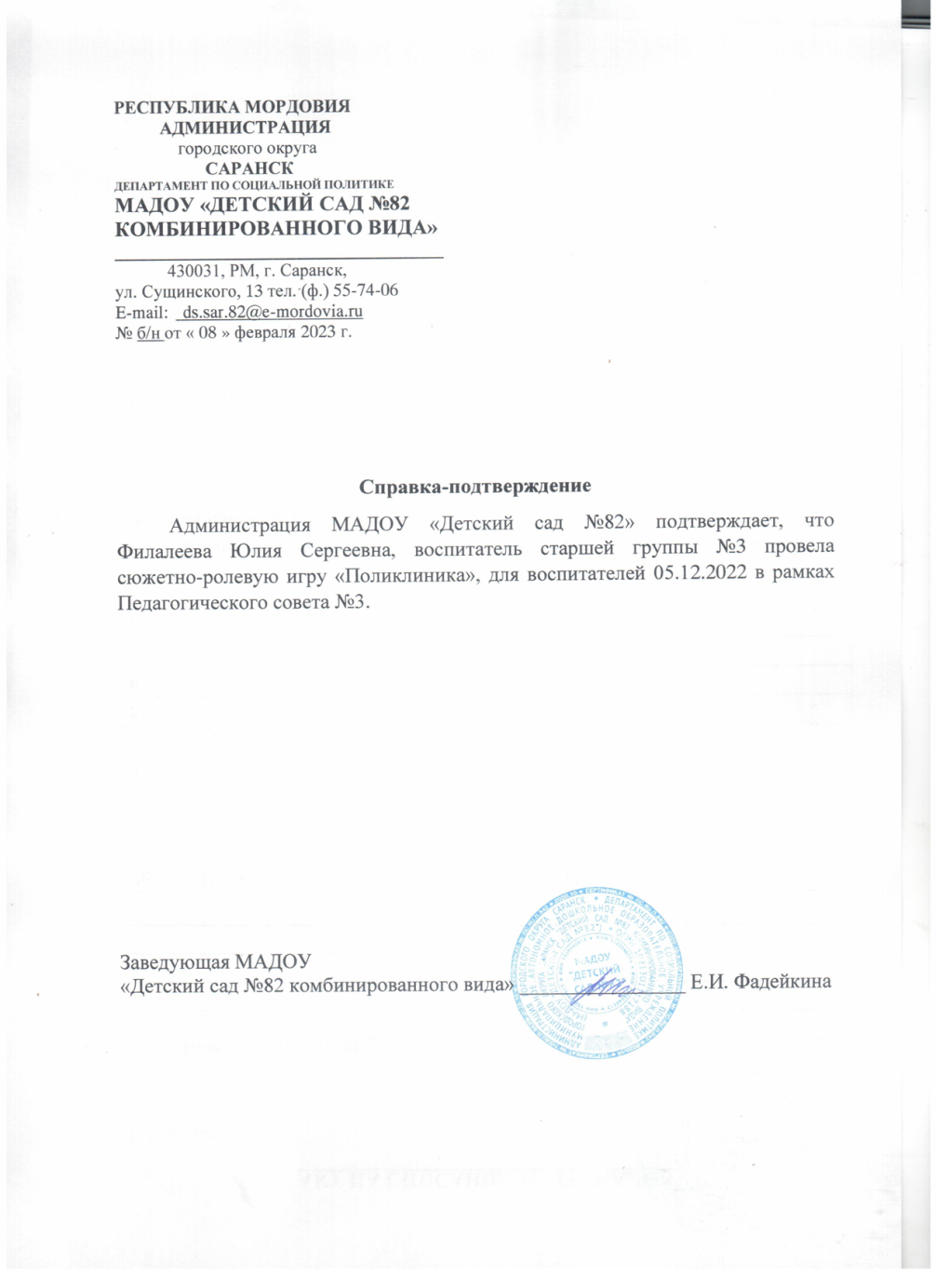 7.Проведение  открытых занятий, мастер – классов, мероприятий.
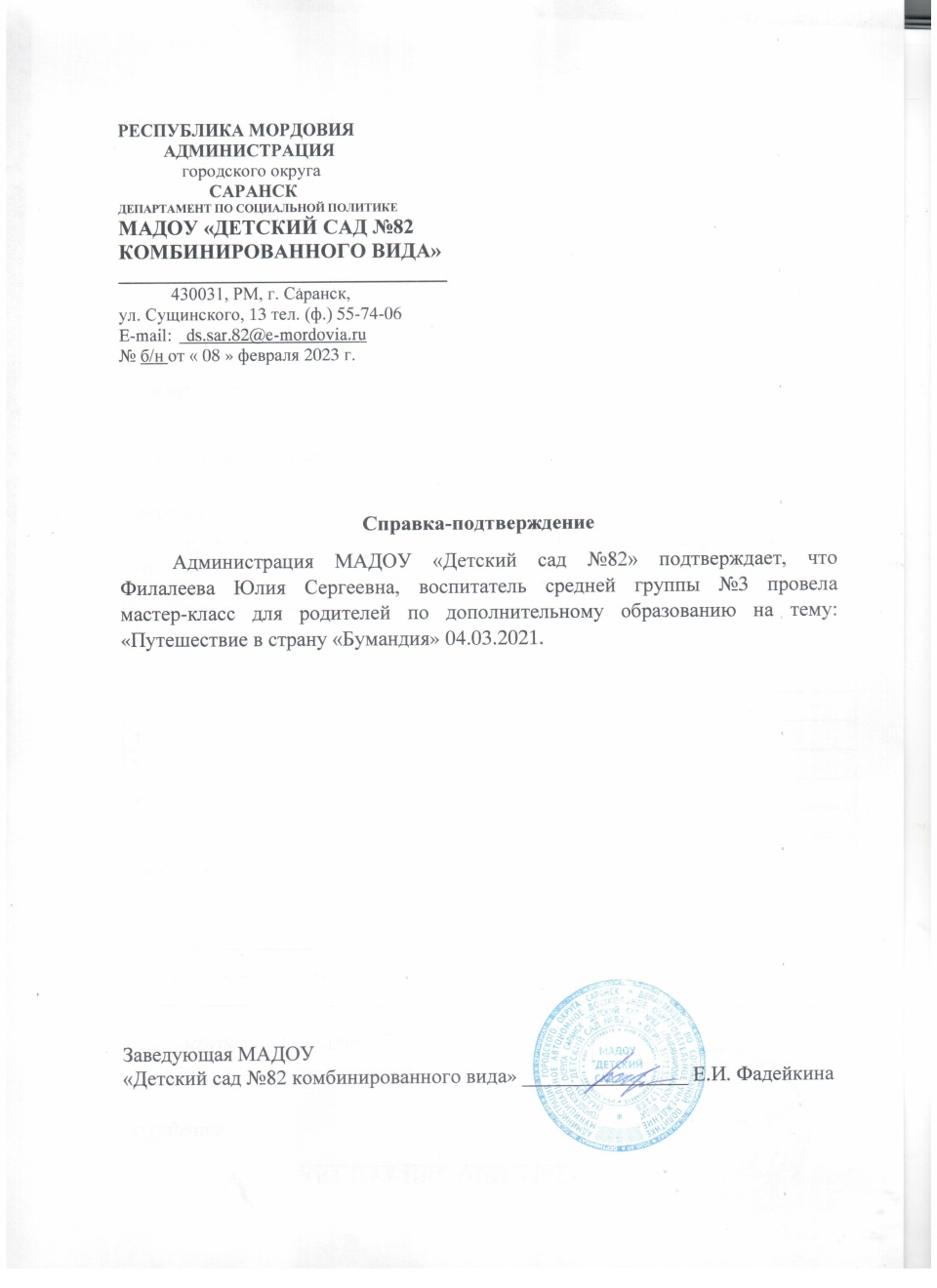 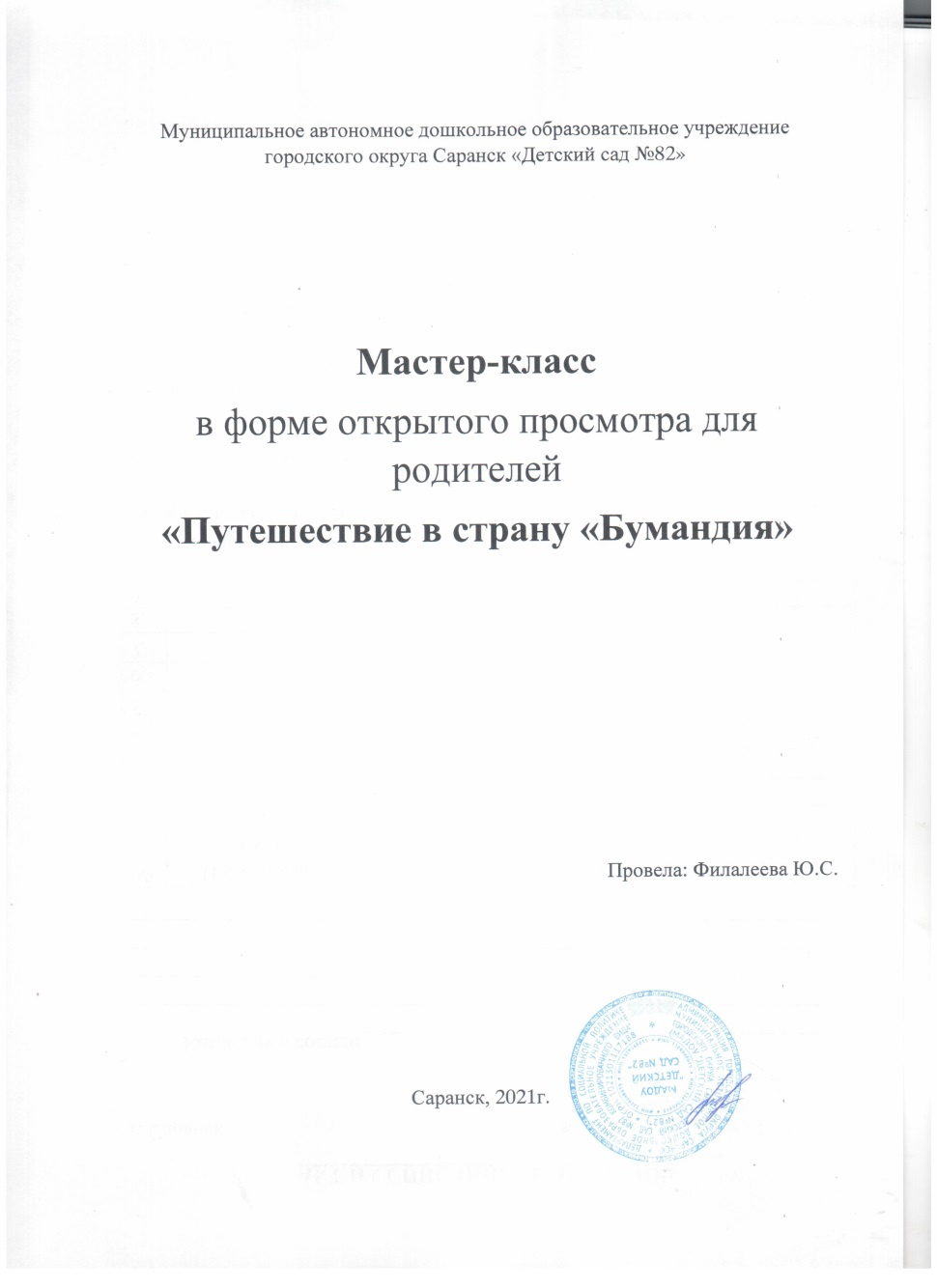 7.Проведение  открытых занятий, мастер – классов, мероприятий.
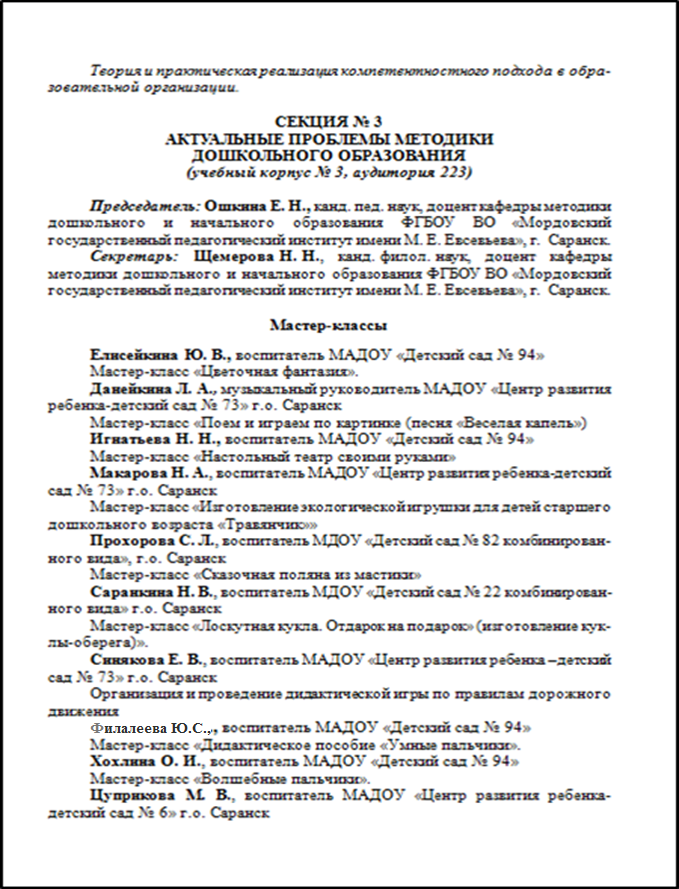 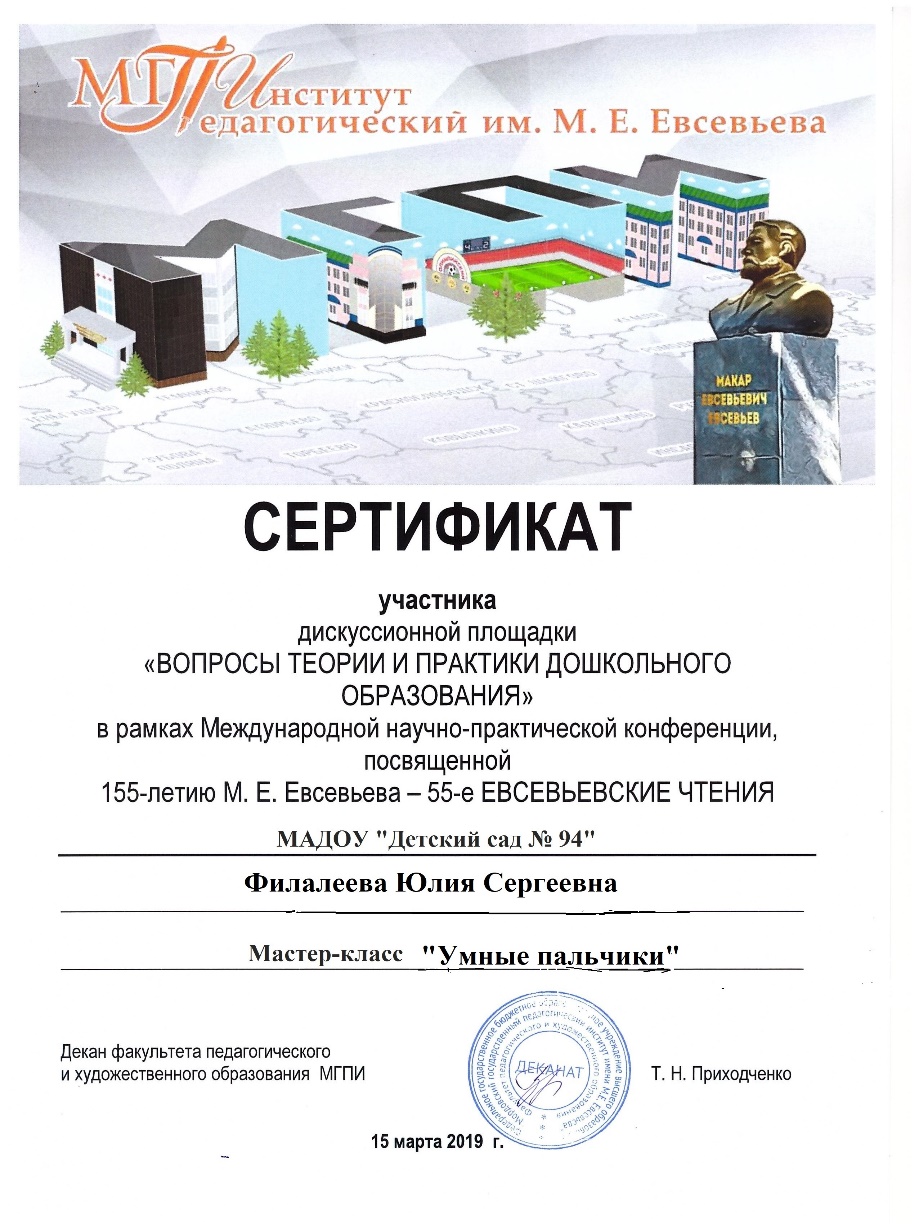 7.Проведение  открытых занятий, мастер – классов, мероприятий.
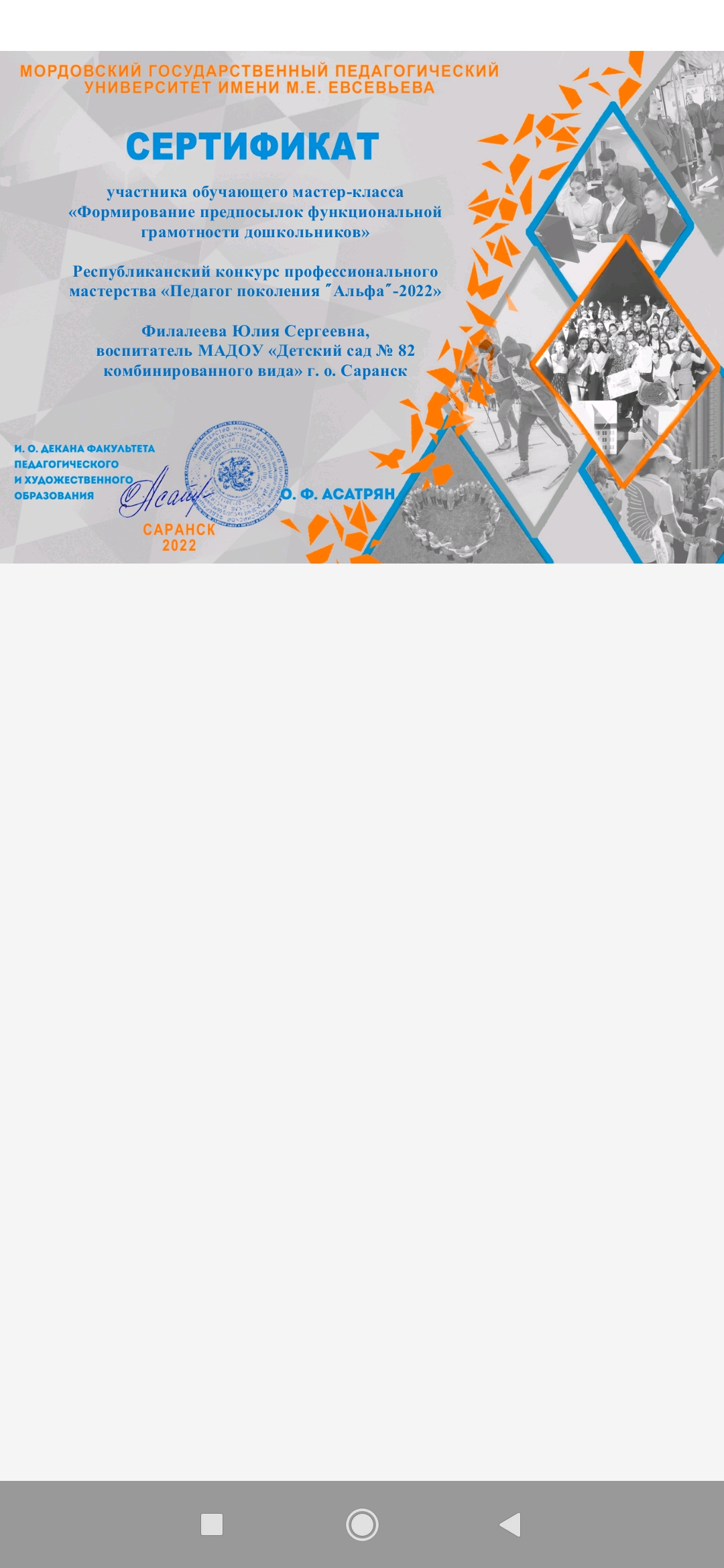 8. Экспертная деятельность
не имею
9.Общественно педагогическая активность: участие в комиссиях, педагогических сообществах, в жюри, в конкурсах
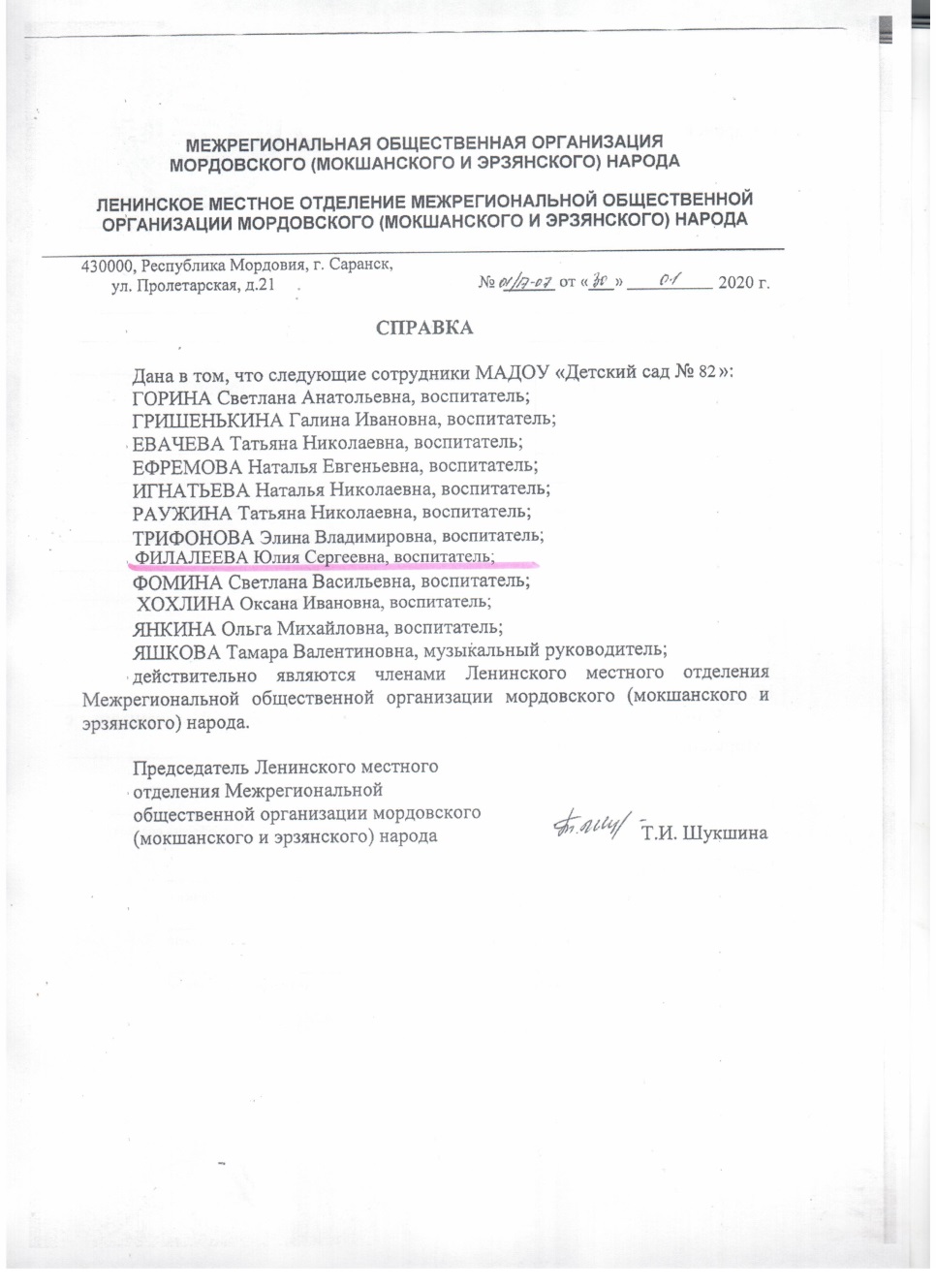 10. Позитивные результаты работы с воспитанниками
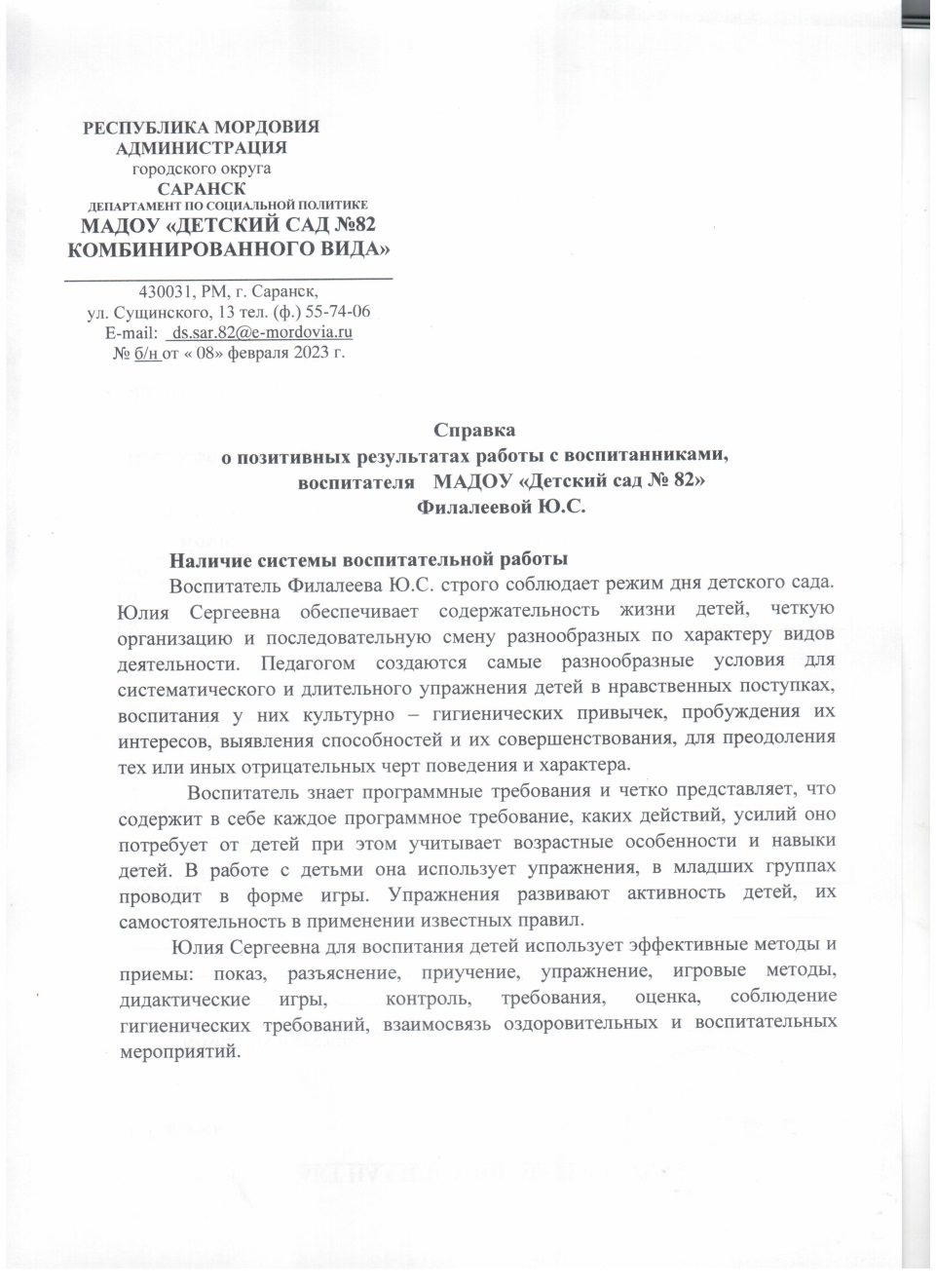 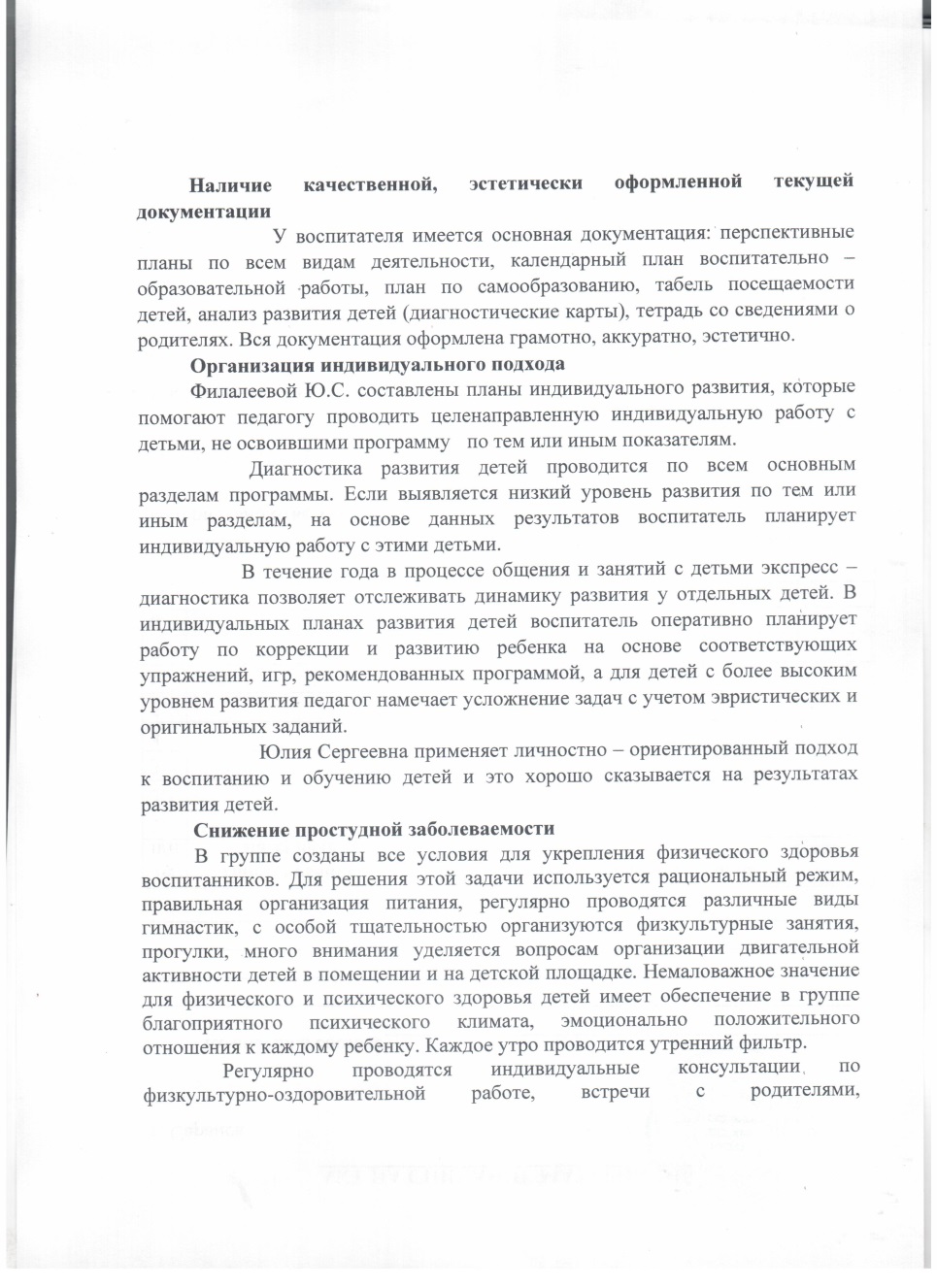 10. Позитивные результаты работы с воспитанниками
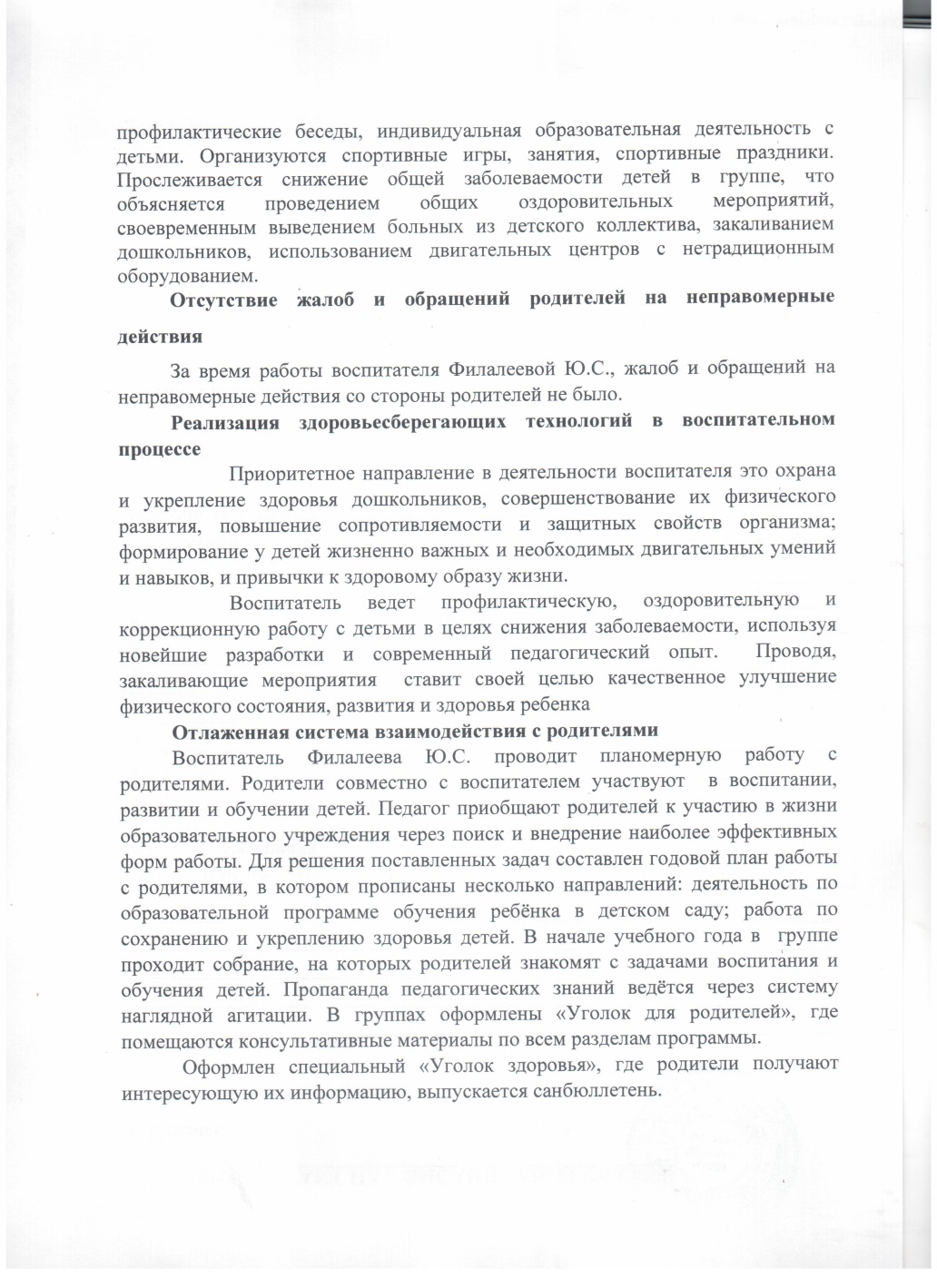 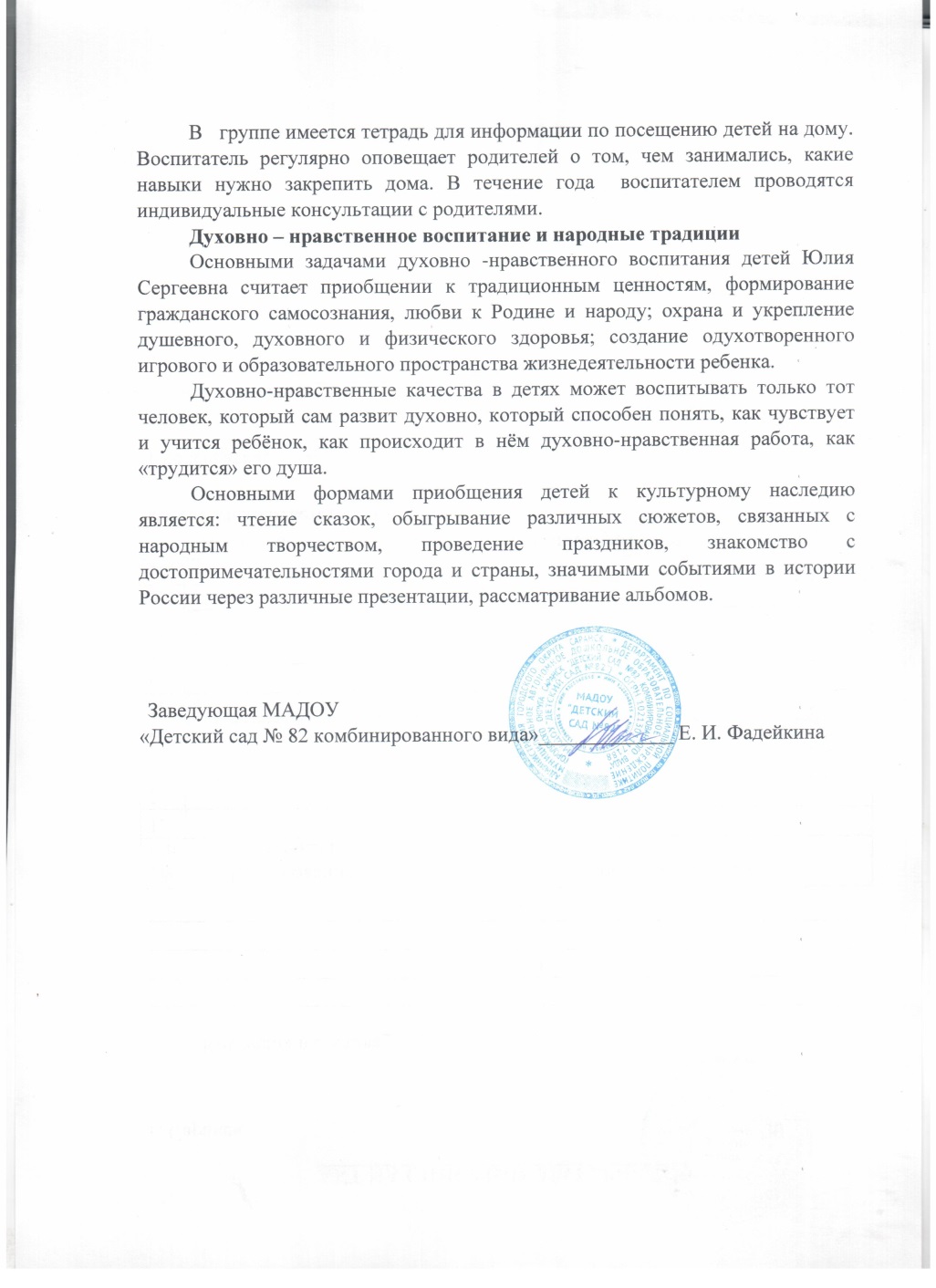 11. Качество взаимодействия с родителями
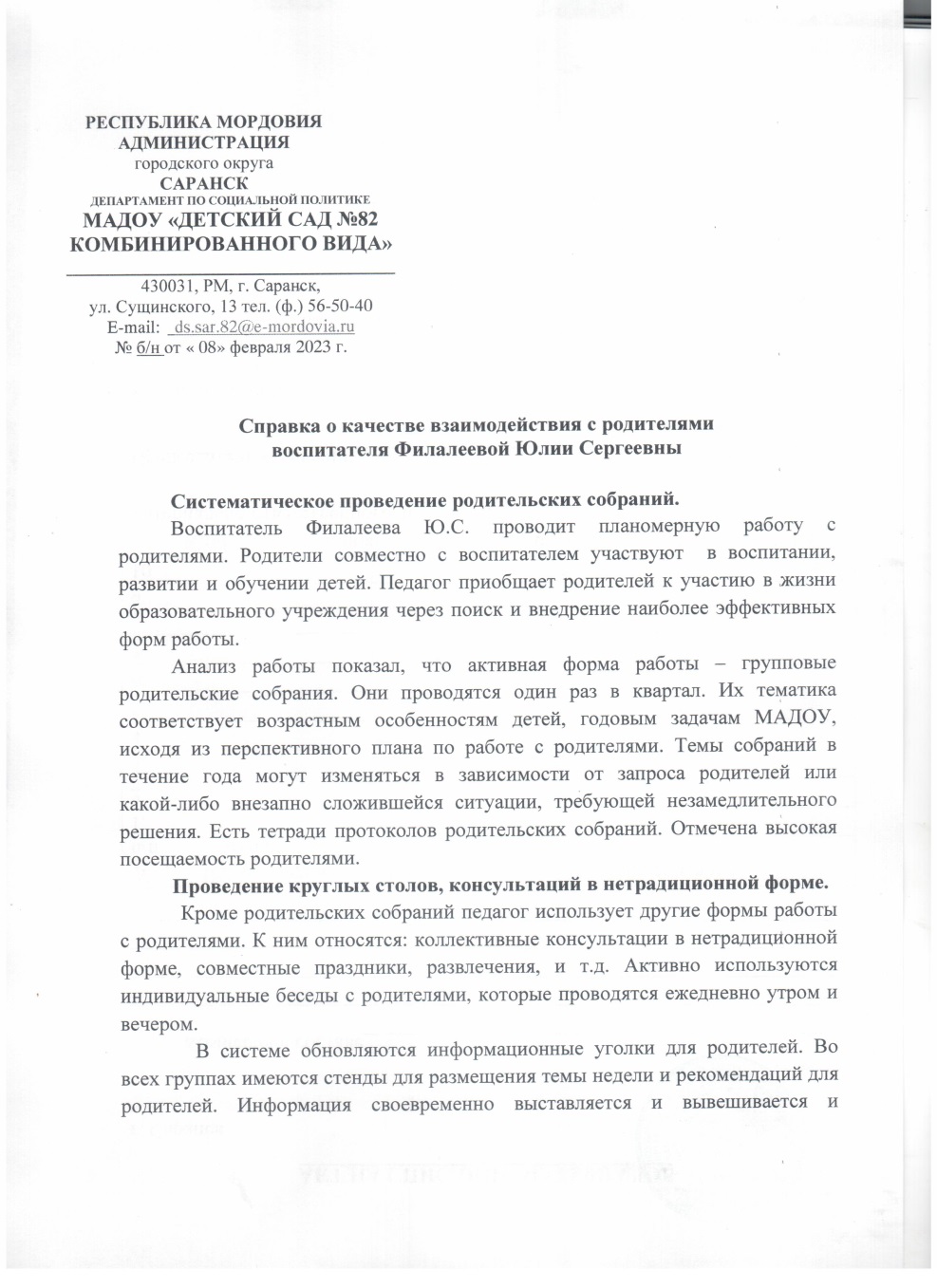 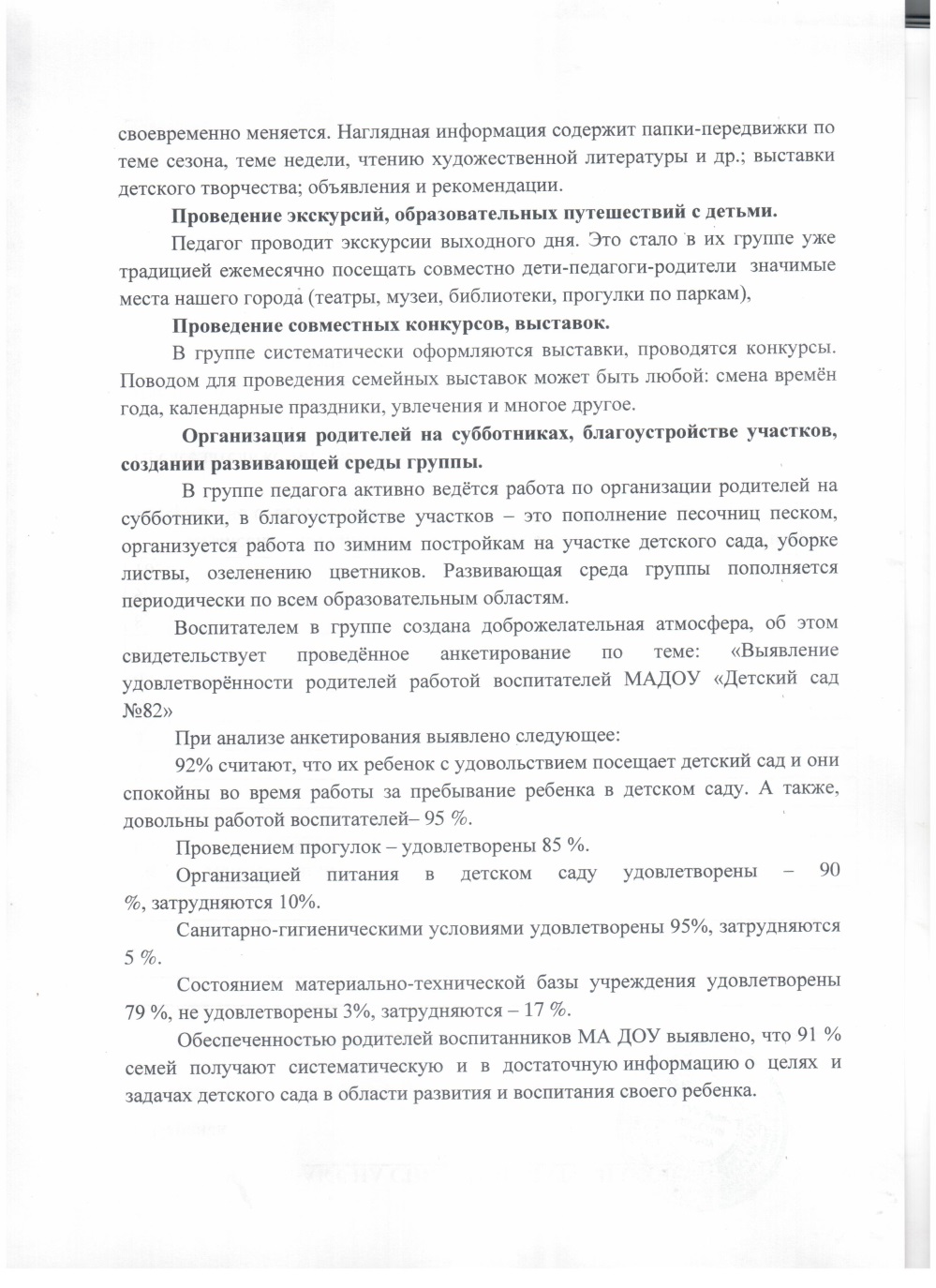 11. Качество взаимодействия с родителями
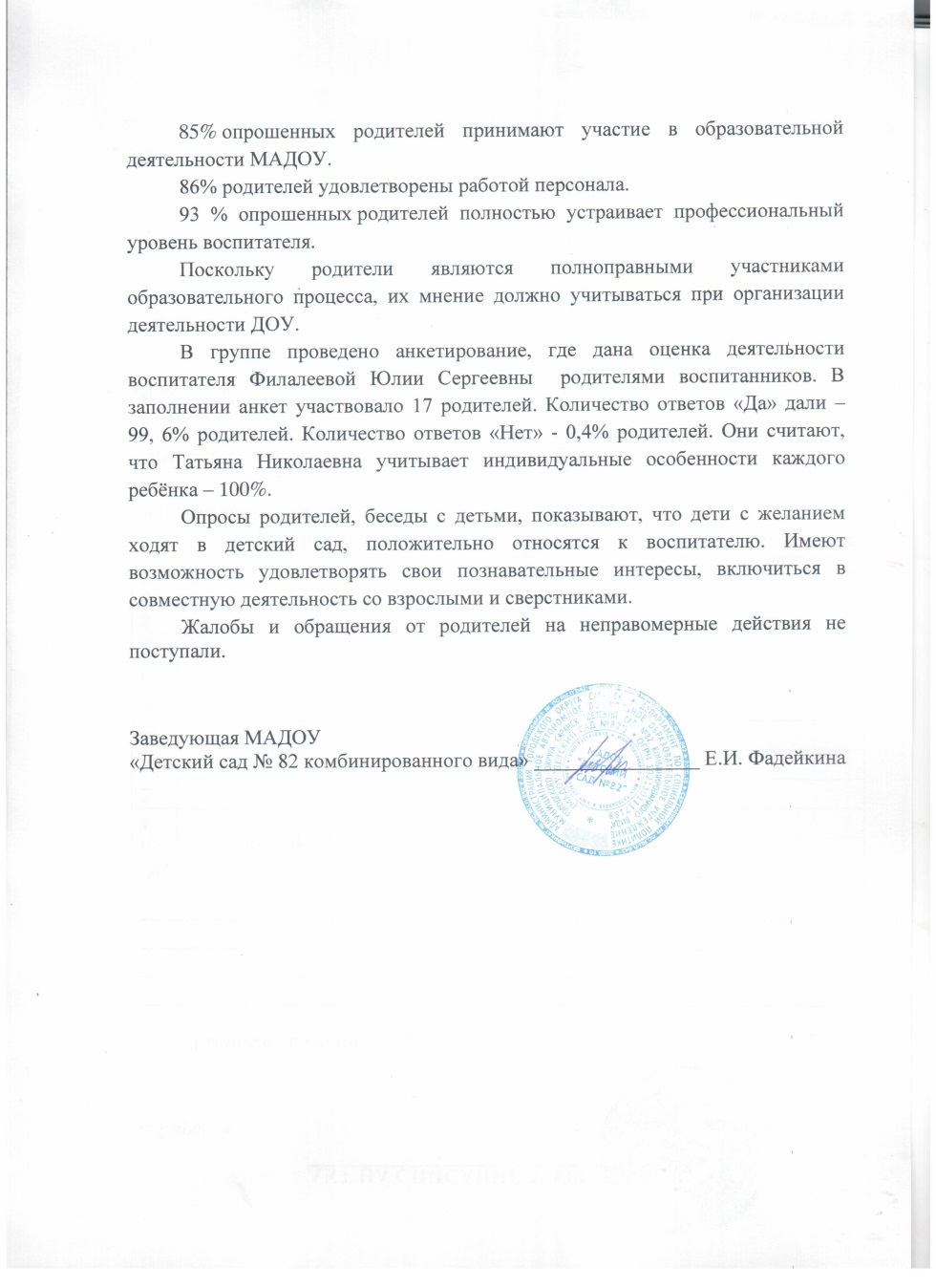 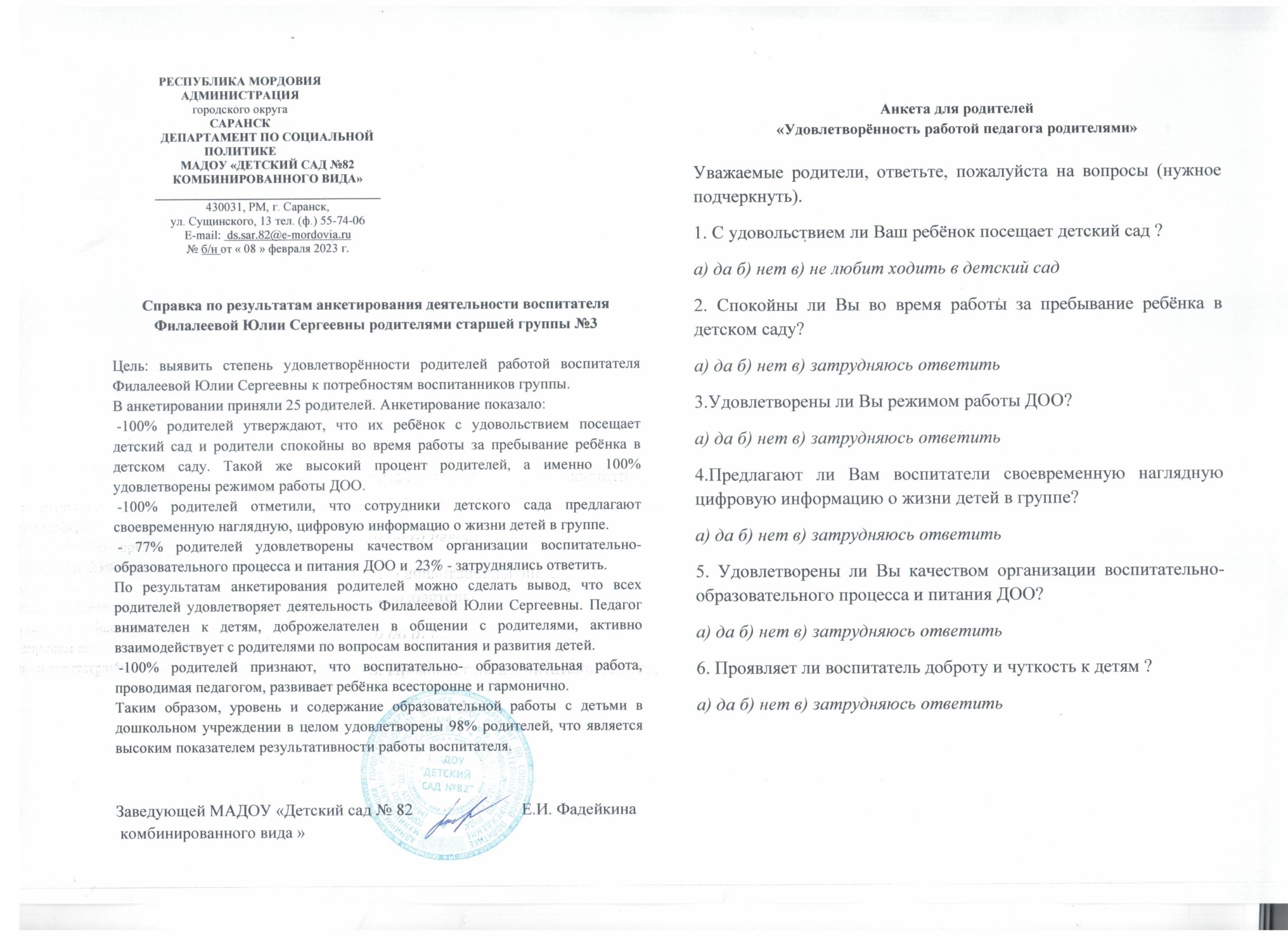 12. Работа с детьми из социально-неблагополучных семейТаких семей нет
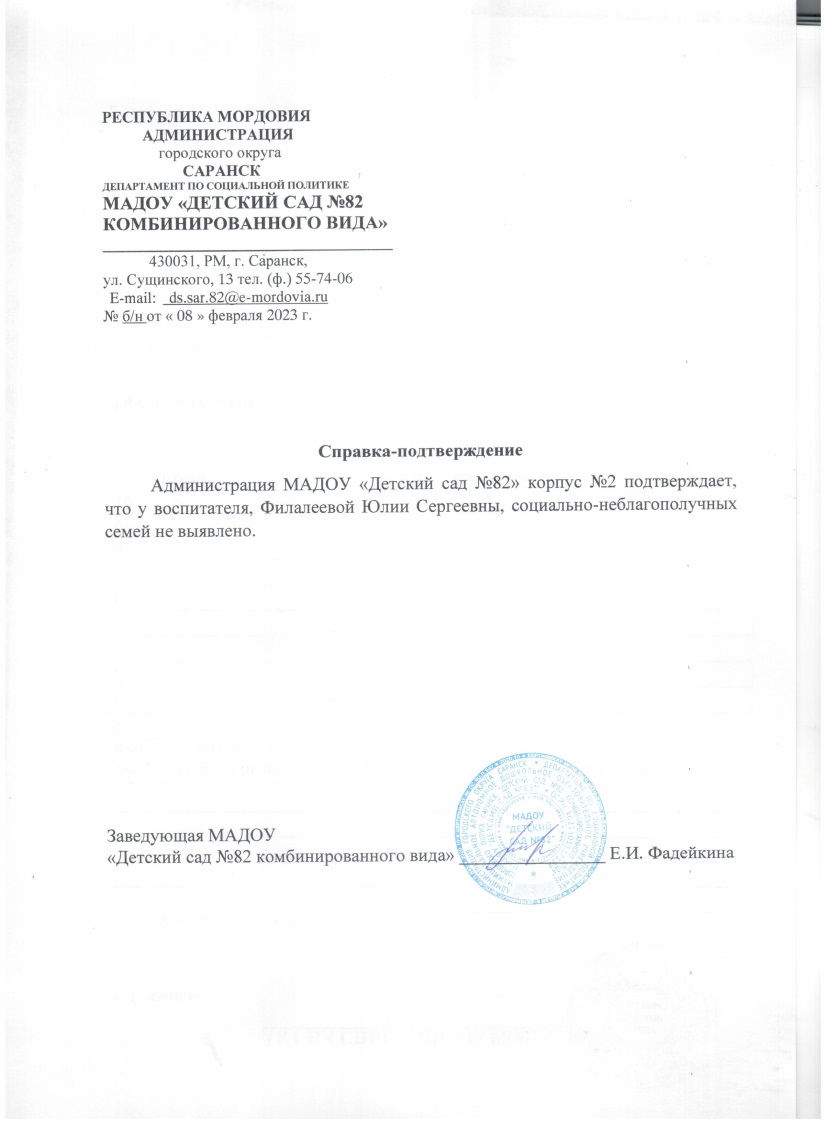 13. Участие педагога в профессиональных конкурсах
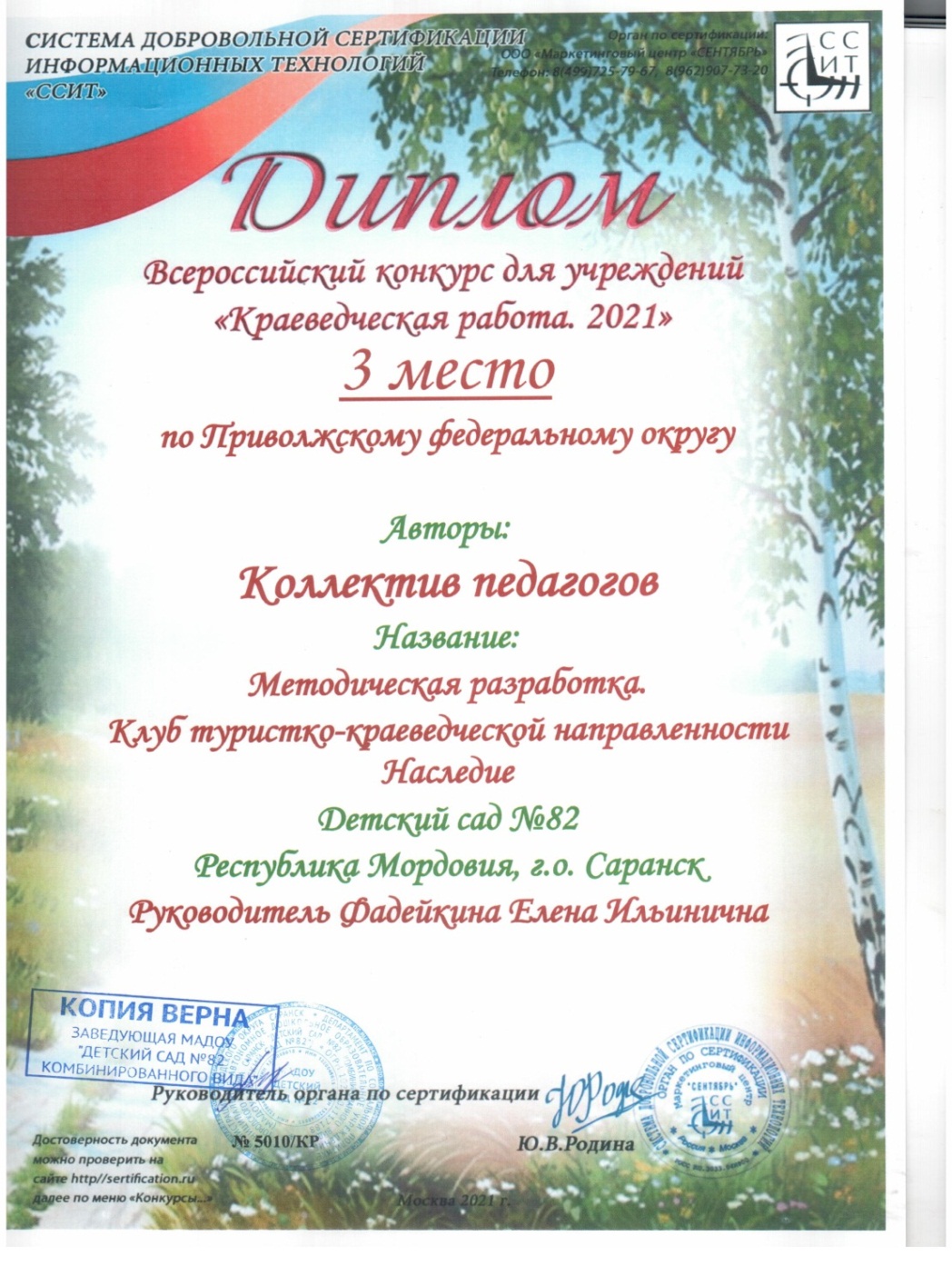 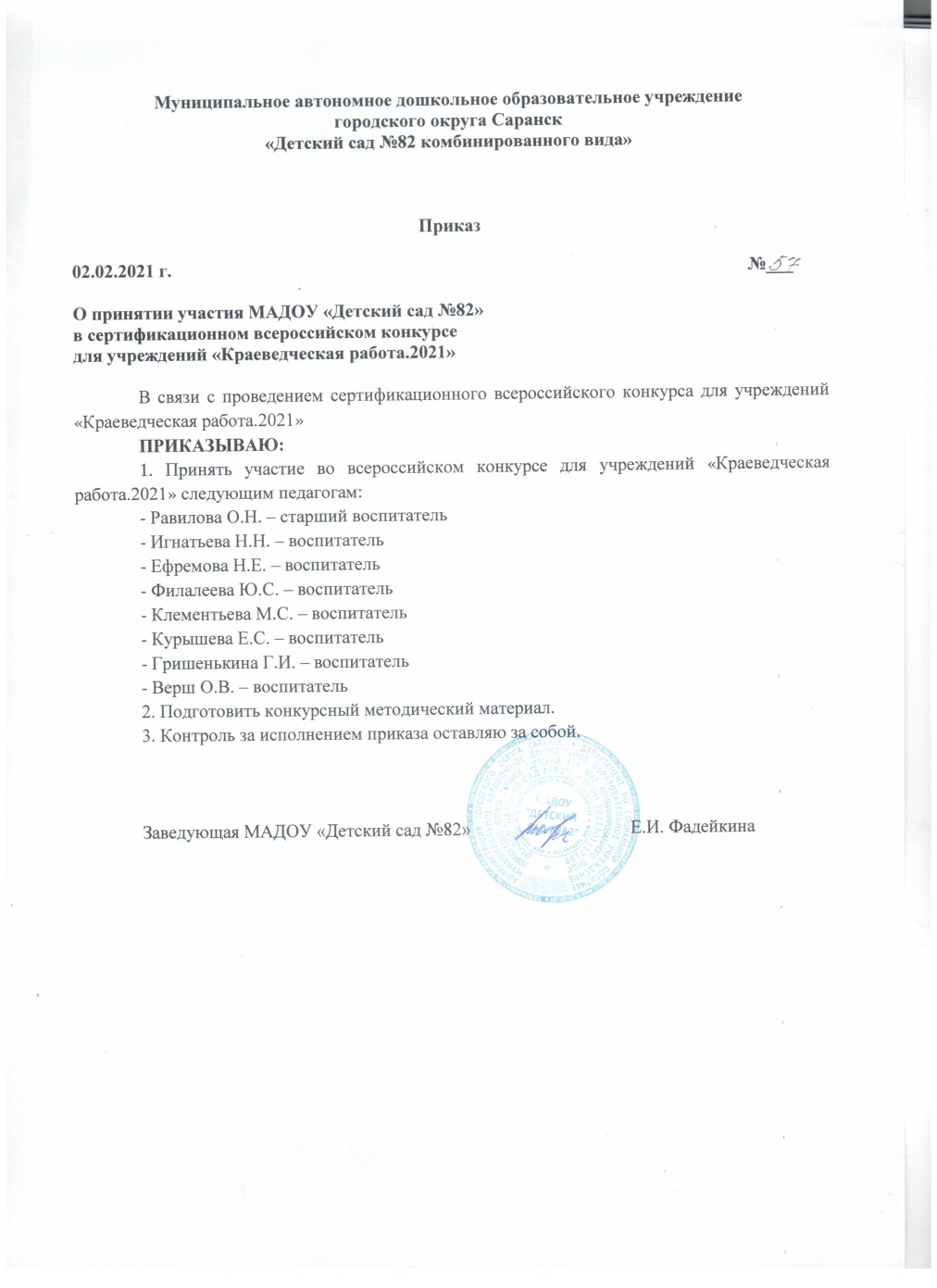 13. Участие педагога в профессиональных конкурсах
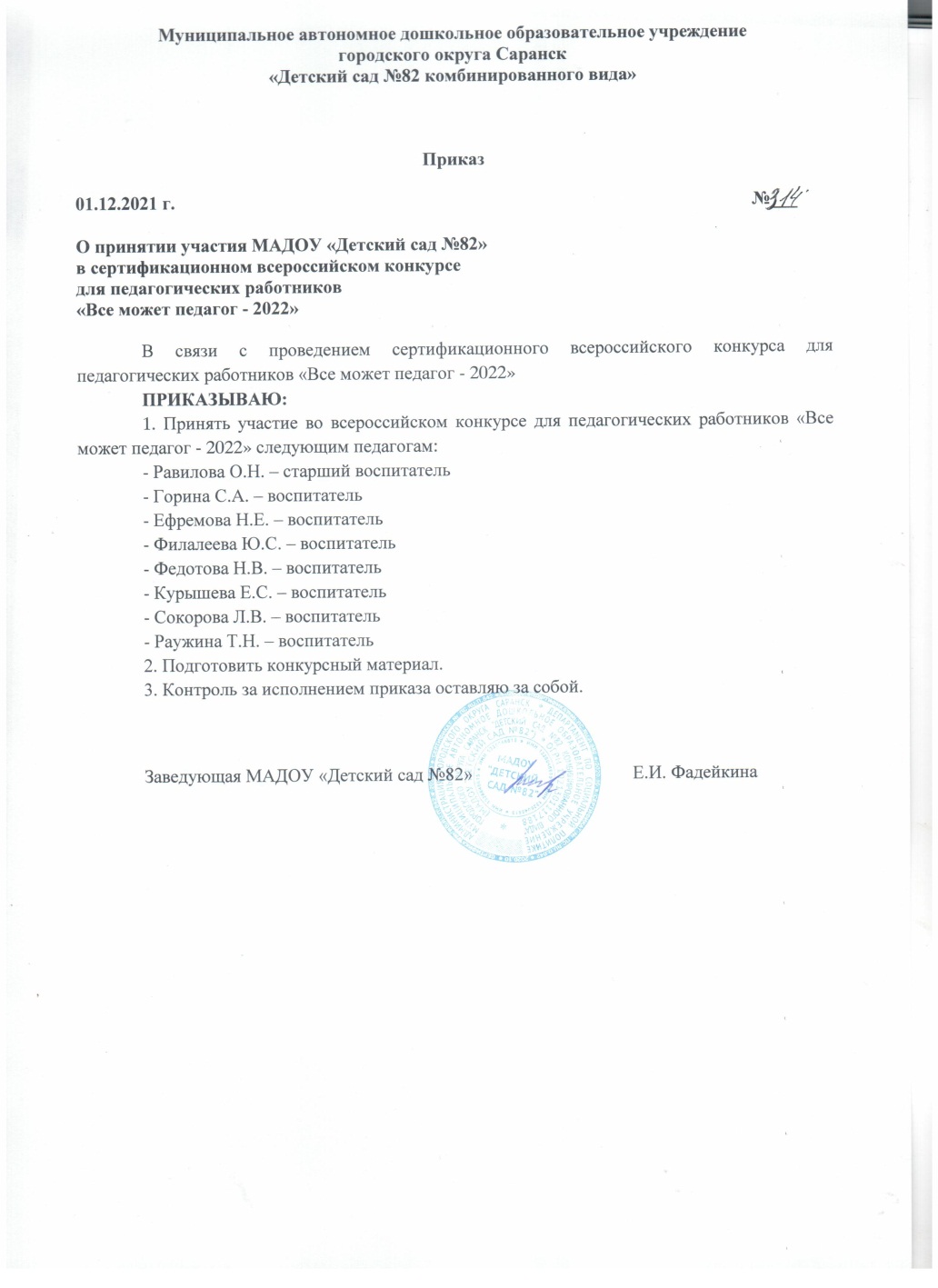 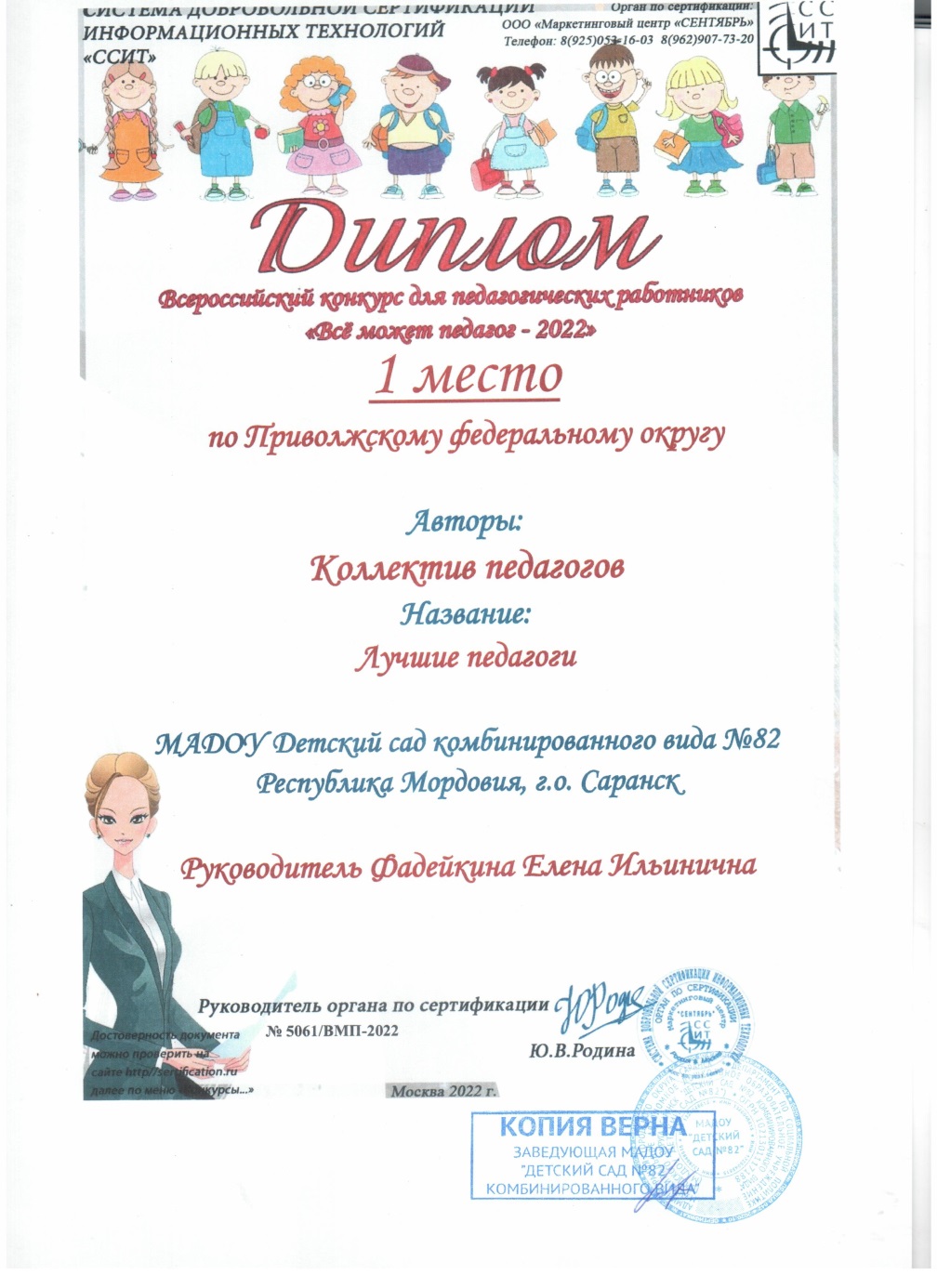 13. Участие педагога в профессиональных конкурсах
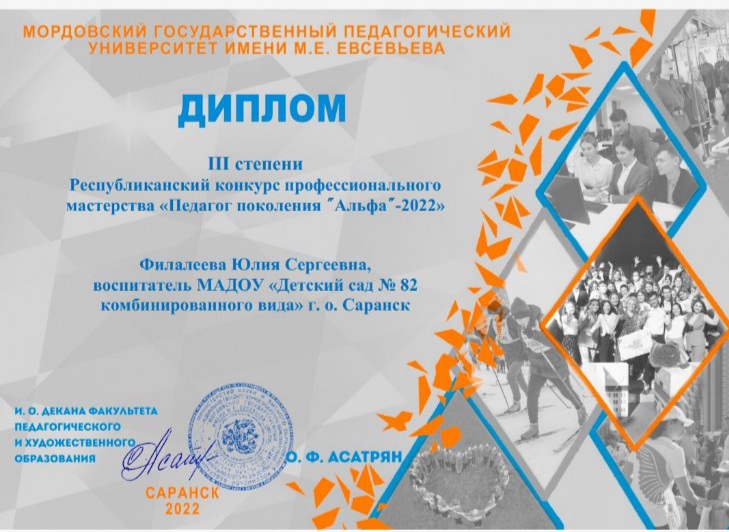 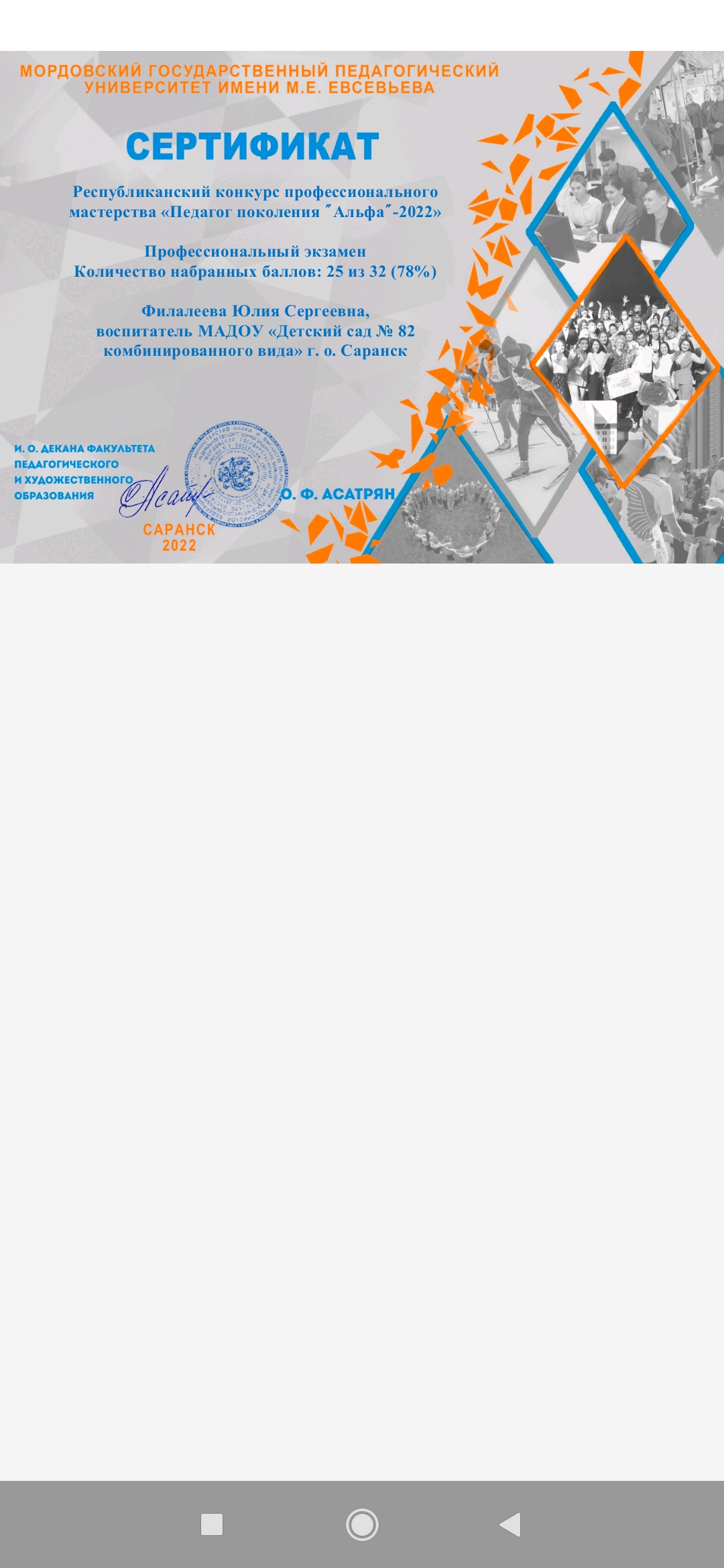 14. Награды и поощрения
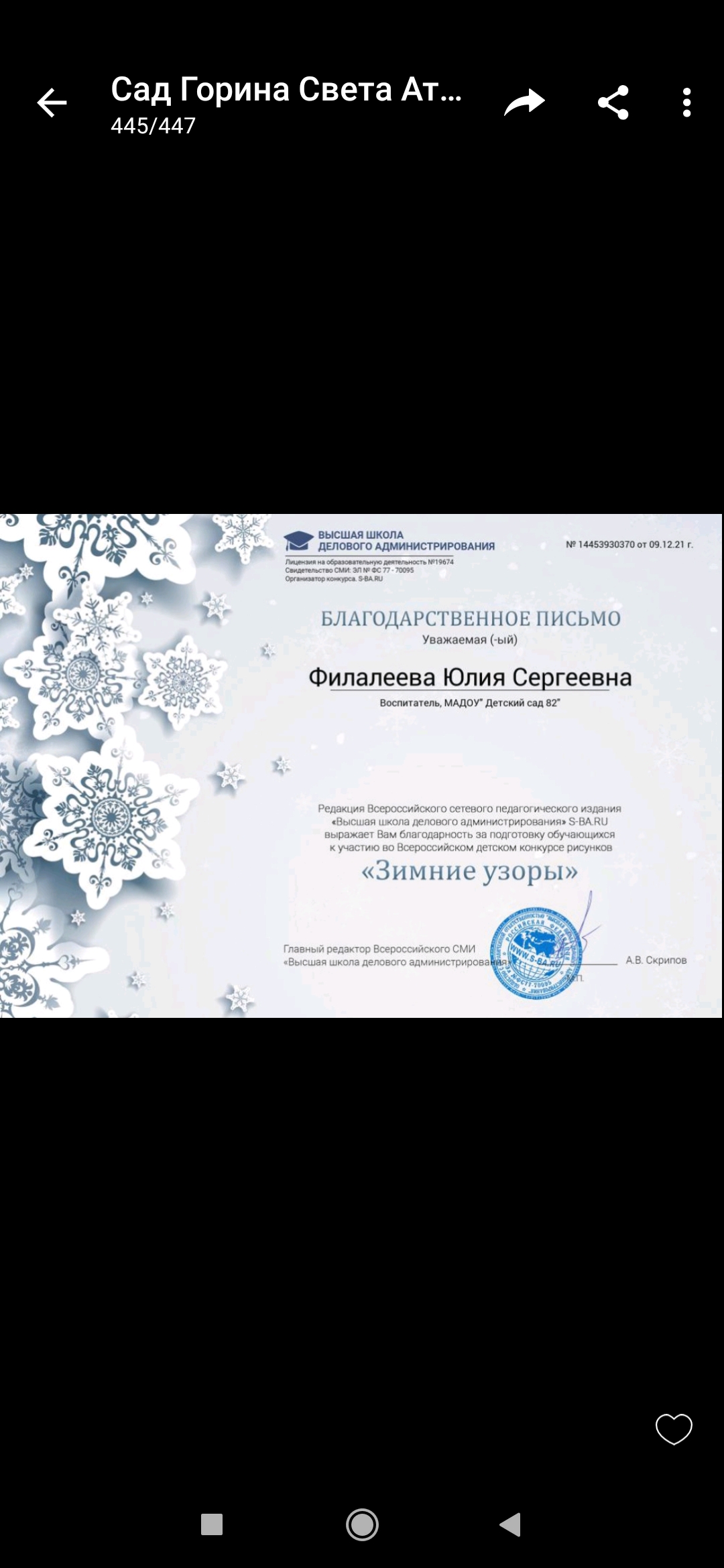 14. Награды и поощрения
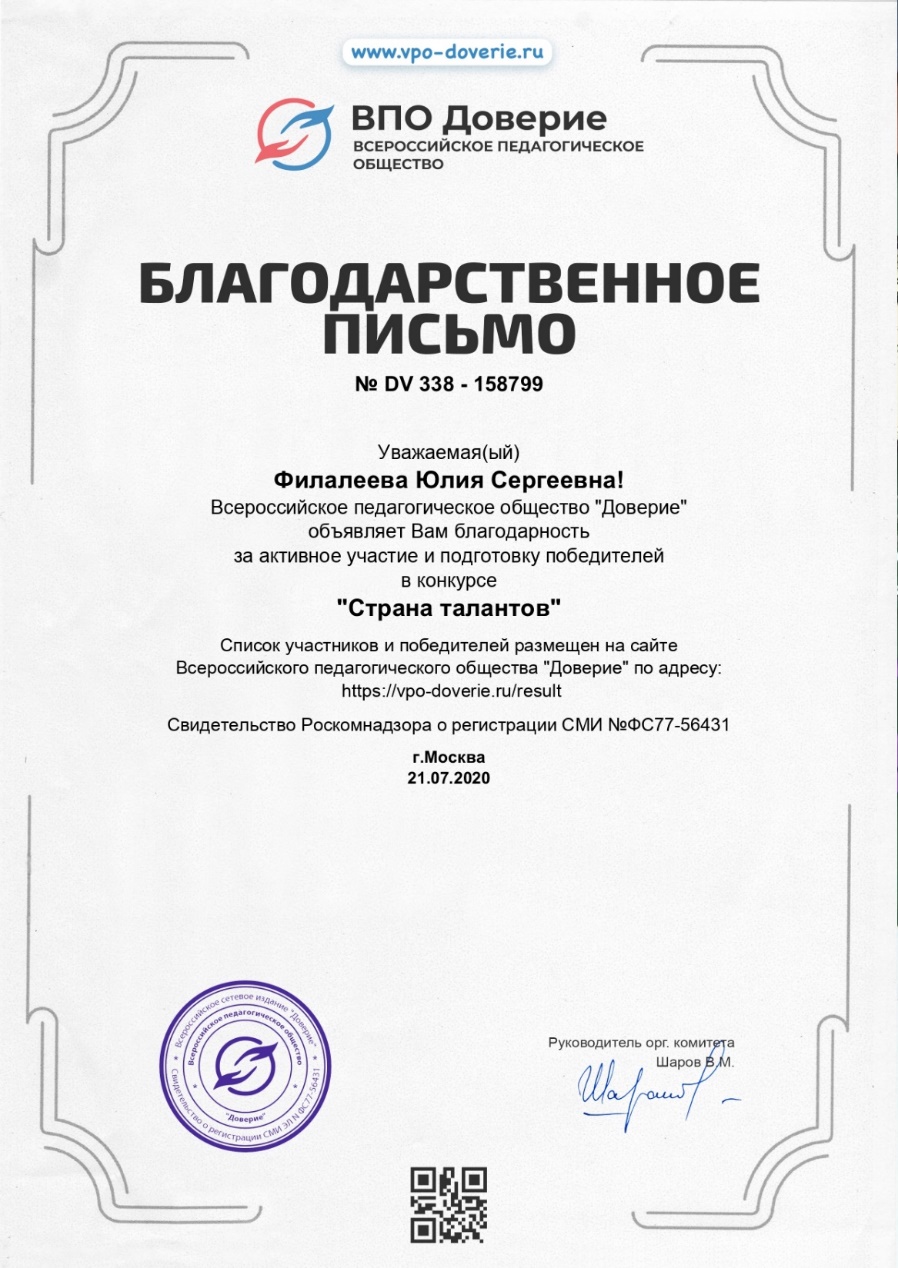